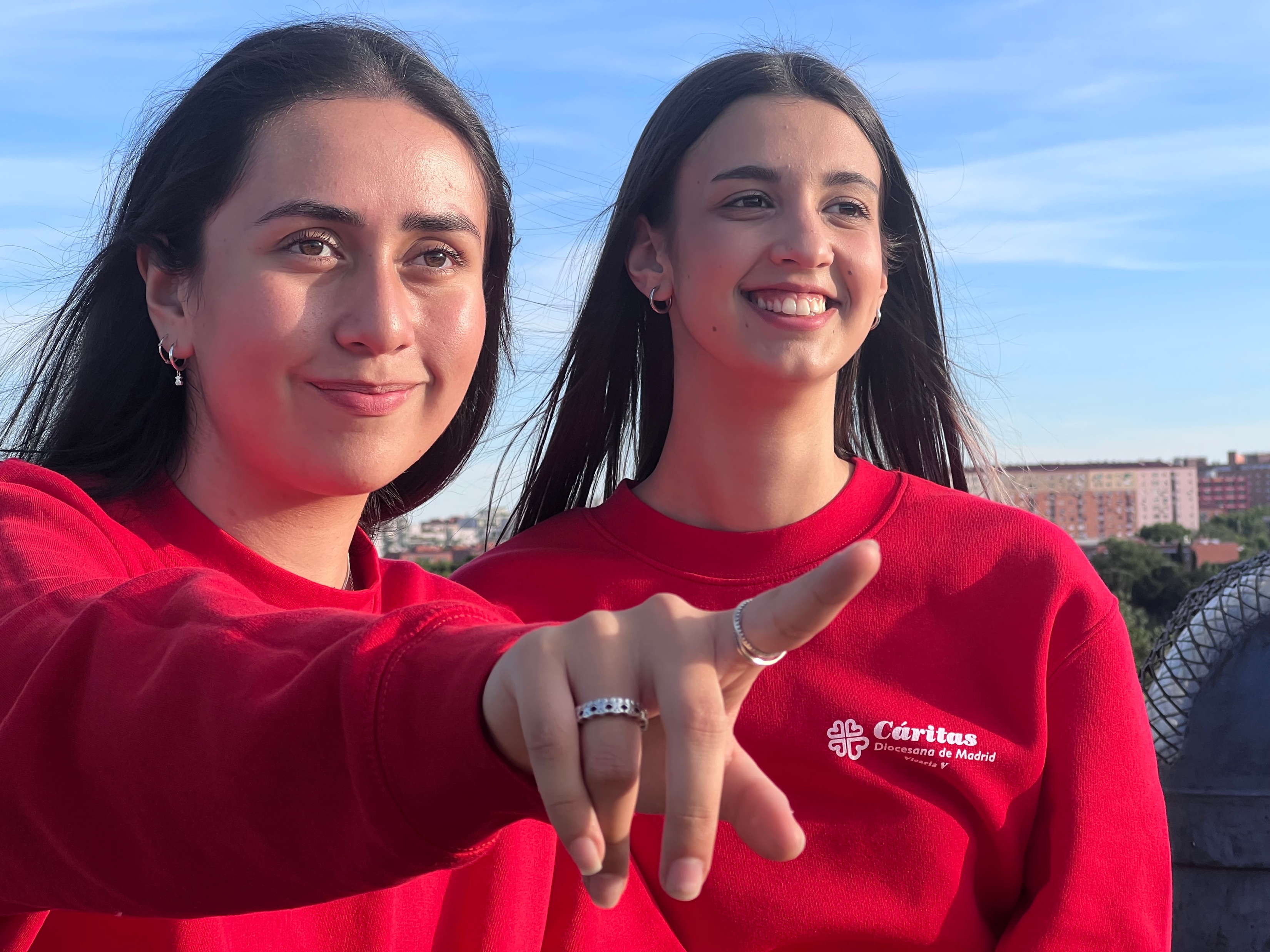 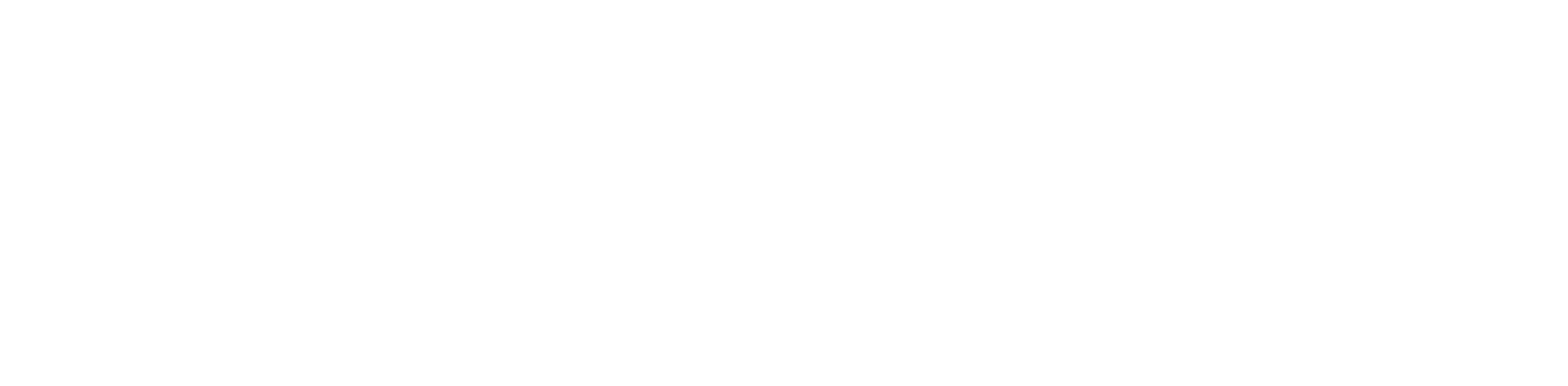 PRESENTACIÓN CAMPAÑA

Día de caridad
Corpus CHRISTI
2025



EN LA CALLE: 19 de junio 2025
EN LAS PARROQUIAS: 22 DE JUNIO, 2025
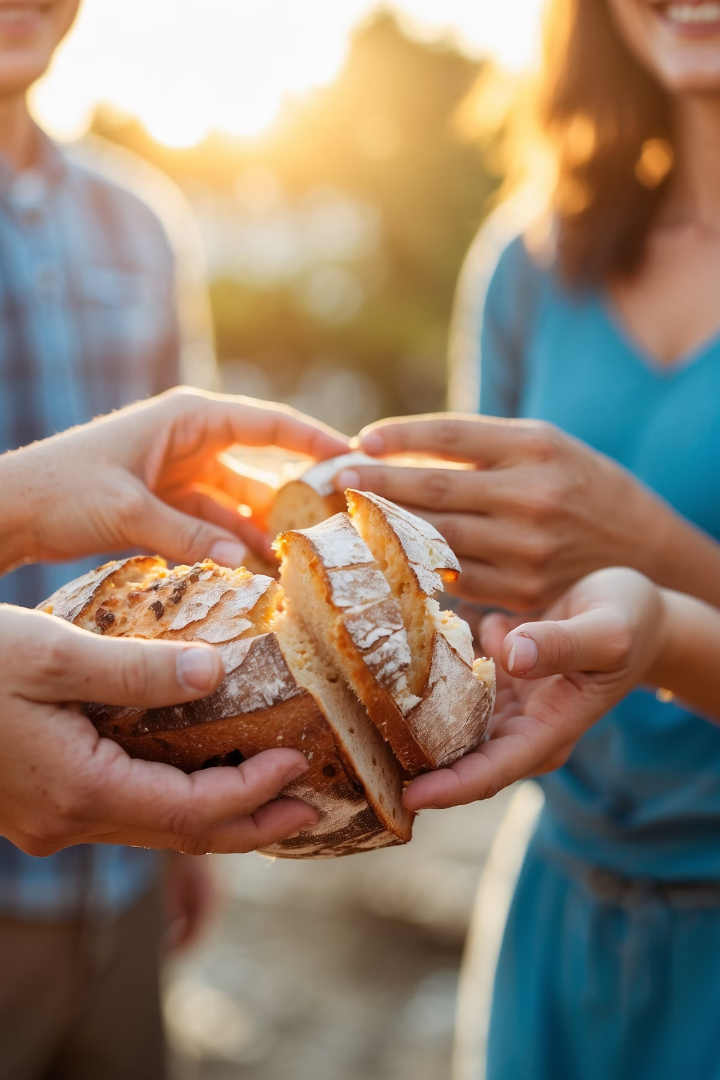 Fundamentación:
En la solemnidad del Corpus Christi, celebramos el don de la Eucaristía. Es memorial del amor entregado de Jesús. Se hace presente en el pan partido y compartido.
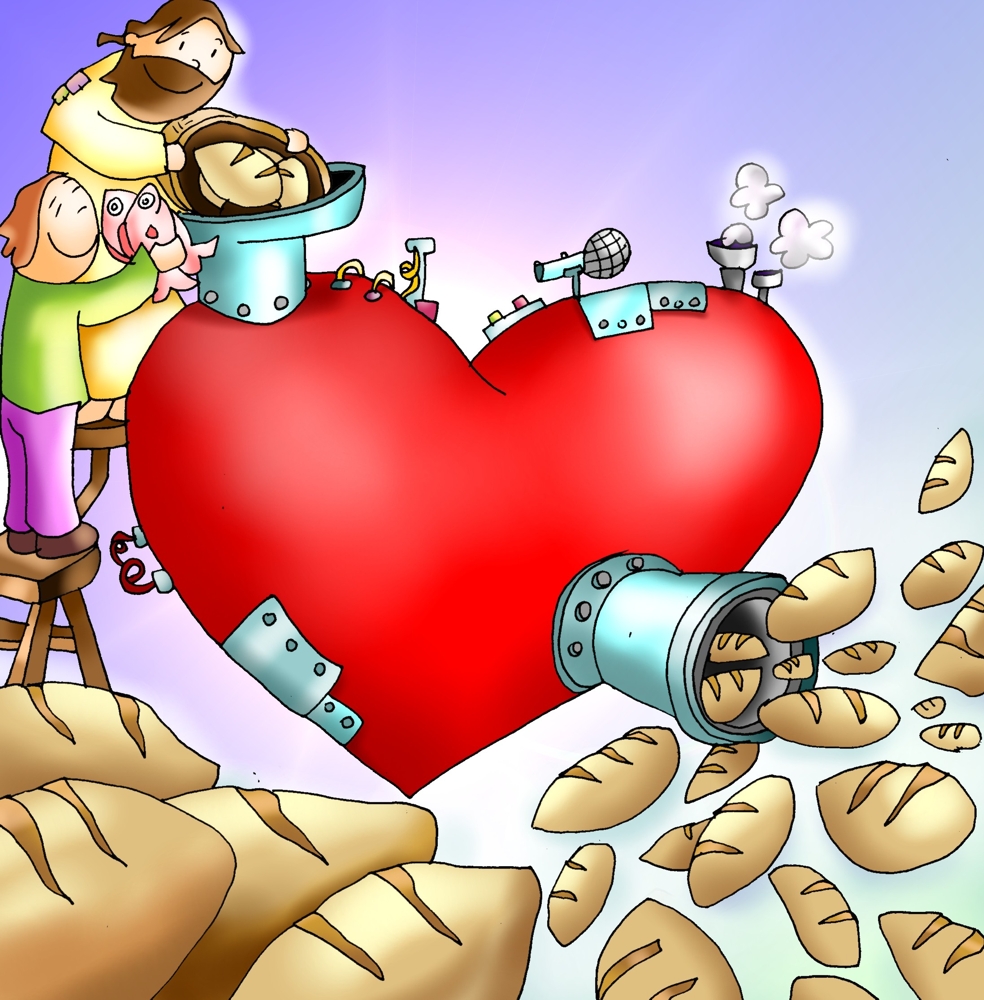 “Entonces, tomando él los cinco panes y los dos peces y alzando la mirada al cielo, pronunció la bendición sobre ellos, los partió y se los iba dando a los discípulos para que se los sirvieran a la gente.”  
Lc 9, 16
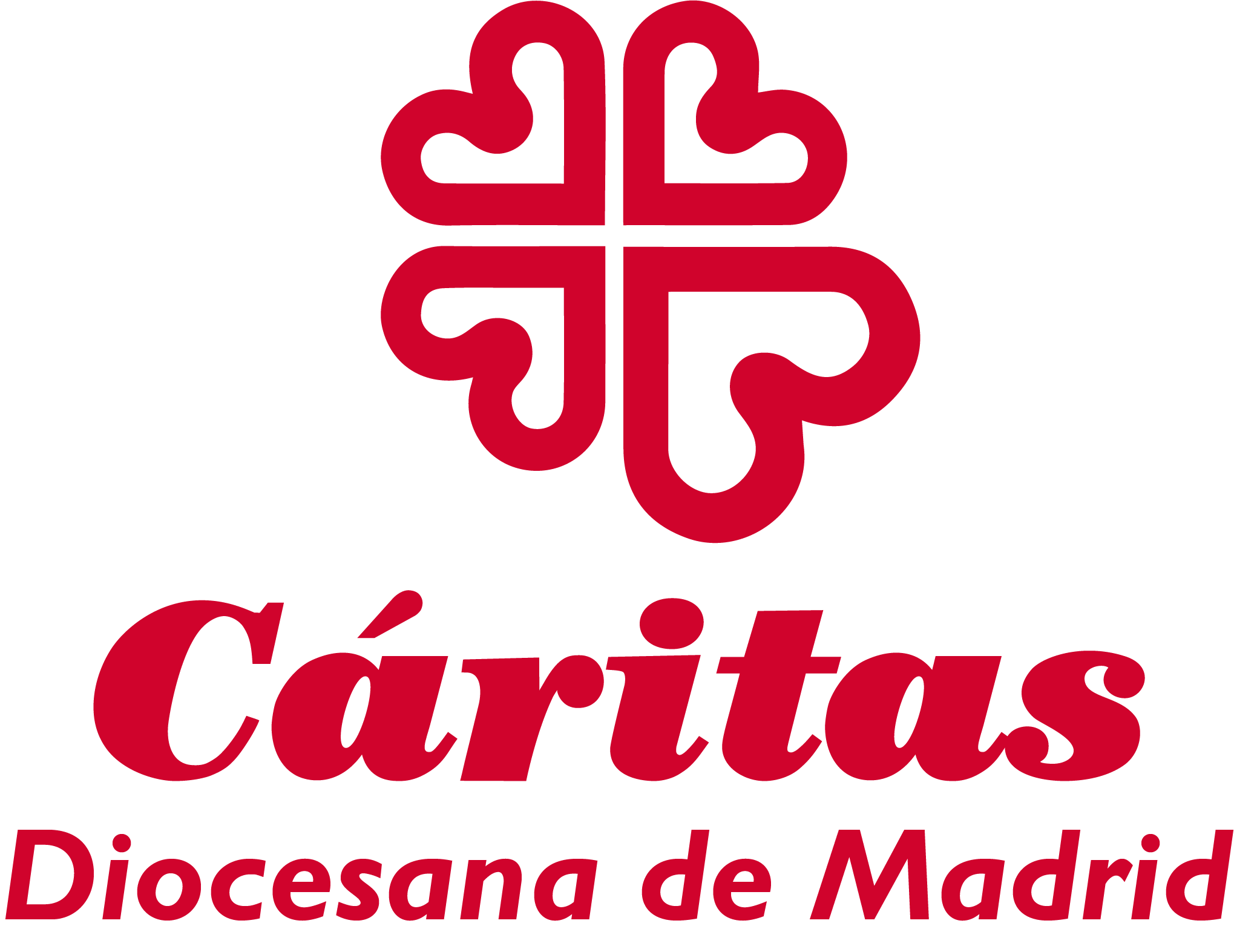 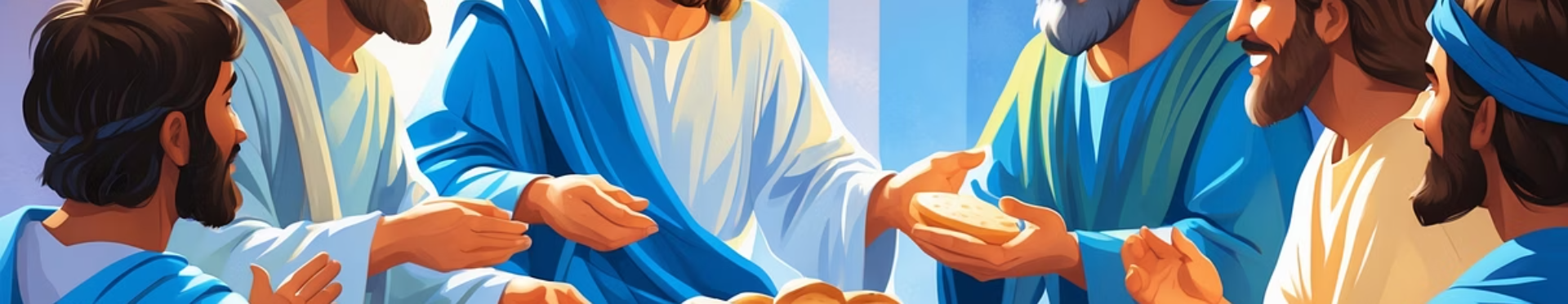 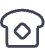 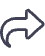 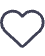 Multiplicación de los panes
Compartir genera abundancia
Semillas de esperanza
Jesús alimenta a la multitud con cinco panes y dos peces.
No es solo saciar el hambre. Revela una verdad más profunda.
Cada gesto de amor y generosidad transforma la realidad.
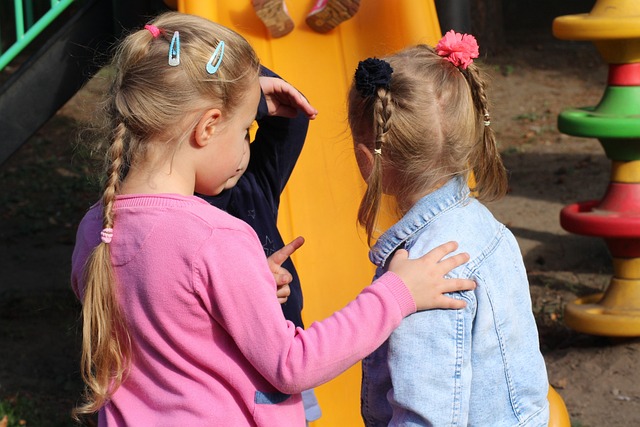 Gestos sencillos que transforman
Amor que acoge
Escucha que acompaña
Oración que conecta
Sin condiciones ni prejuicios. Reconoce la dignidad de cada persona.
Sin juzgar. Crea espacio para el otro.
Nos fortalece para caminar juntos. Nos une con Dios.
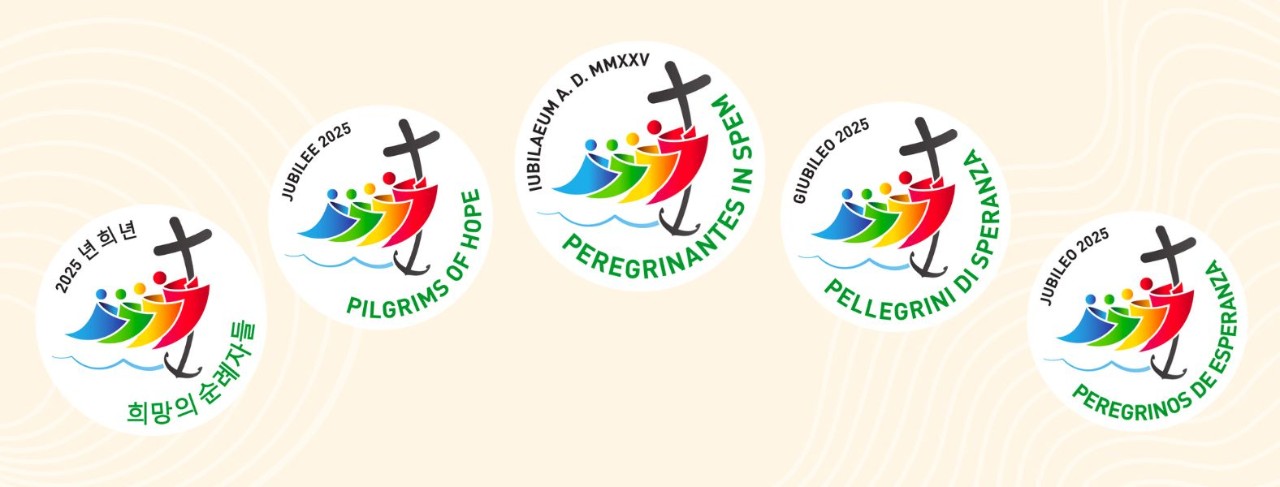 JUBILEO DE LA ESPERANZA
Renovación espiritual
Peregrinas/os de esperanza
Mundo más justo
Tiempo extraordinario de gracia que nos invita a profundizar nuestra fe y encontrarnos con Cristo resucitado.
En camino para encontrar sentido, 
guiados por la luz de la fe y 
el amor fraterno que nos une 
como comunidad.
Construir fraternidad y solidaridad 
desde los valores del Evangelio, 
siendo testigos activos del amor 
misericordioso.
Palabras que inspira
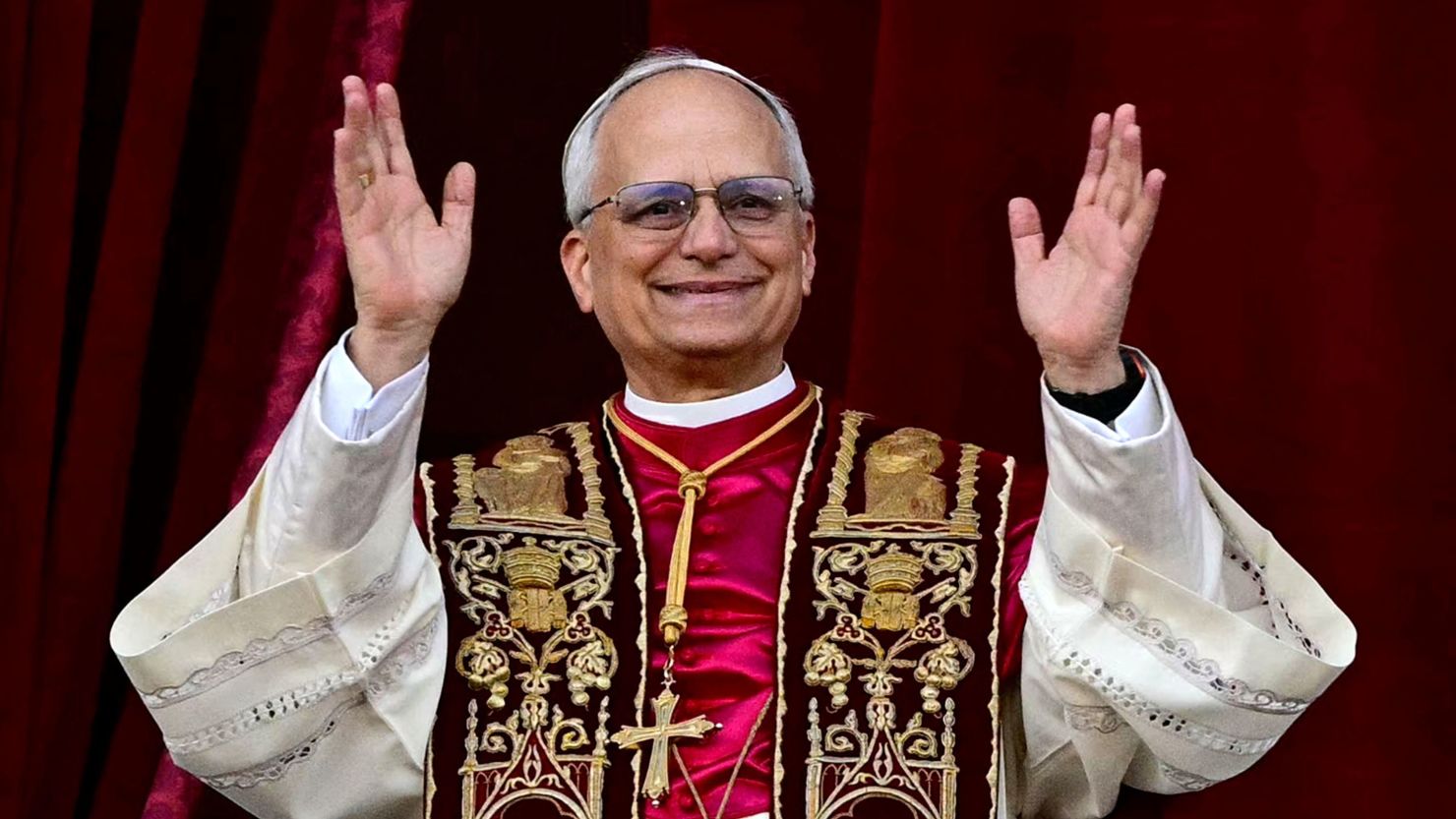 Papa León XIV
Cardenal José Cobo
"El testimonio de la fraternidad manifestado con gestos concretos contribuirá a construir un mundo más pacífico."
“La caridad es una preciosa forma de anunciar a Dios. A veces se anuncia el Evangelio con palabras, pero otras veces hay que dejar que hablen las miradas, el amor y los gestos, aunque guardemos silencio. Y en eso, sois expertos.”
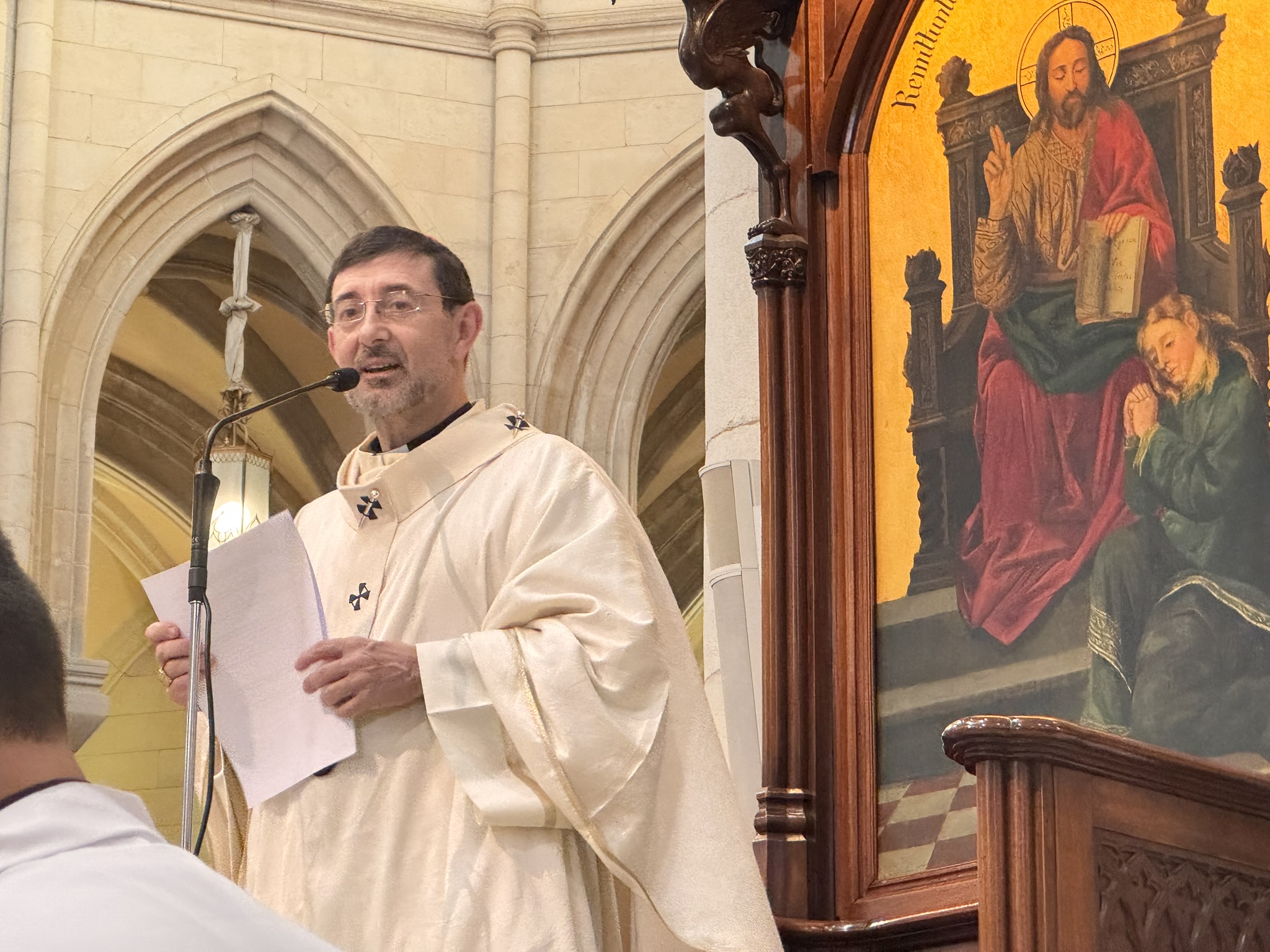 Llamada a la acción
Pongamos la atención en lo bueno que hay en el mundo, sin dejarnos arrastrar por la tentación de la negatividad y del mal. Es tiempo de perseverar, confiar, creer y amar.
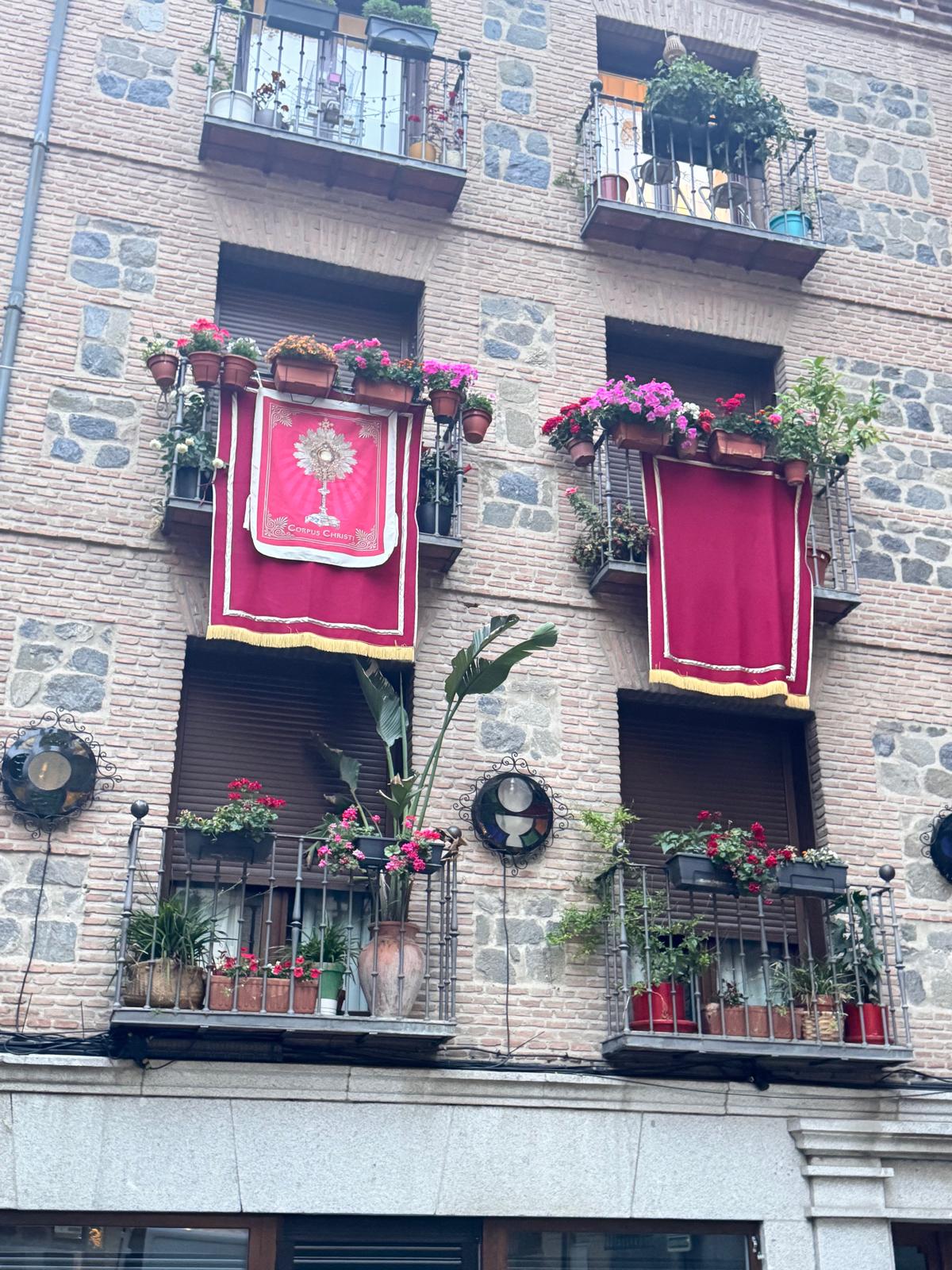 Día de Caridad 2025
19 de junio
Celebración del Día de Caridad en las calles de Madrid.
22 de junio
Corpus Christi. Celebración en las parroquias.
500 mesas
Repartidas por todo Madrid para compartir el mensaje.
5.000 personas voluntarias
Personas entusiastas sumadas al llamamiento al amor solidario.
Mensaje
Se nos invita a ser sembradoras y sembradores de esperanza, a multiplicar los gestos sencillos que dan vida. Nos llama a construir comunidades acogedoras y solidarias, donde cada persona nos sintamos valorada, escuchada y amada.
Día de Caridad 2025
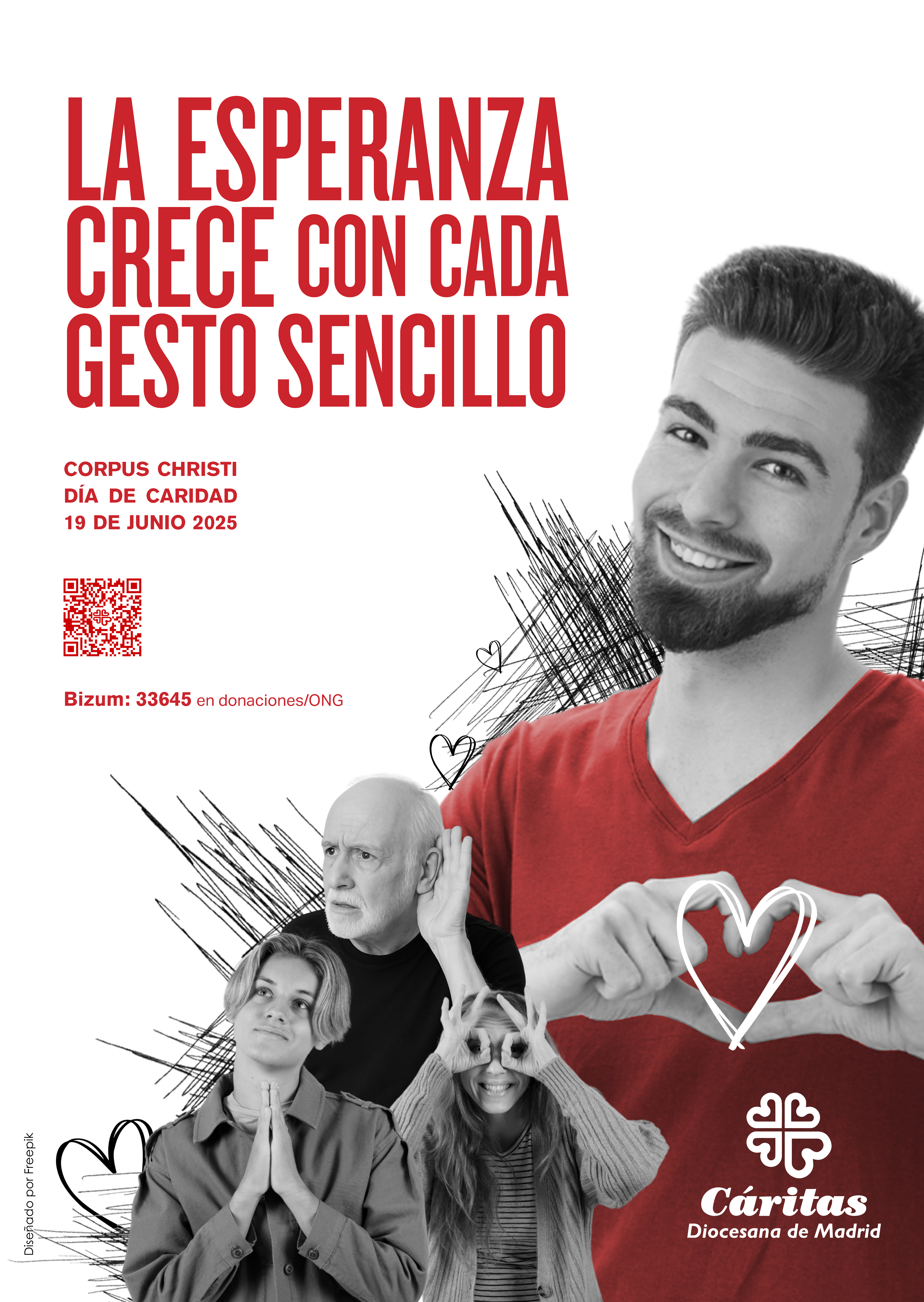 Una mirada que te da la bienvenida cuando llegas; una mano en el hombro de “no estás sola”; una sonrisa de quien se alegra de que, por fin, estés orgullosa de ti.
Son gestos sencillos que pasan desapercibidos y que repetimos cada día en Cáritas Madrid. Y, aun así, son muy necesarios para insuflar esperanza a las personas y familias vulnerables que acuden a nosotros.
Esos gestos sencillos que hacen nacer la esperanza son los que han inspirado el lema del Día de Caridad 2025: “La esperanza crece con cada gesto sencillo.”
Objetivos
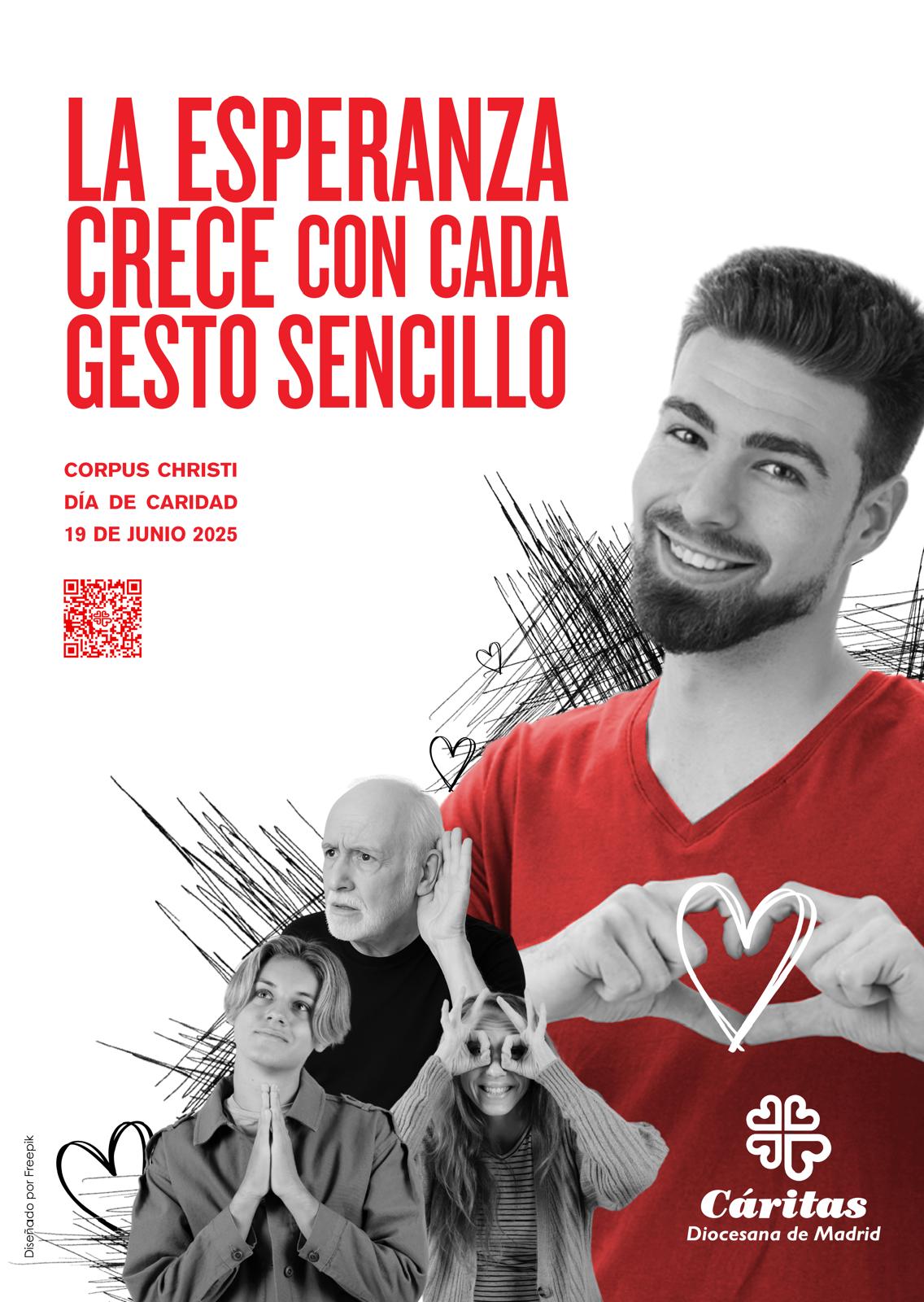 Descubrir el valor transformador
Los pequeños gestos inspirados en el amor de Jesús alimentan la esperanza.
Fomentar el compromiso comunitario
Animar a nuestras comunidades a ser espacios de acogida y solidaridad.
Dar testimonio de esperanza
Cada gesto sencillo es una semilla para quienes más lo necesitan.
Celebrar la fraternidad
Juntos podemos construir un mundo más justo y humano.
Una invitación a…
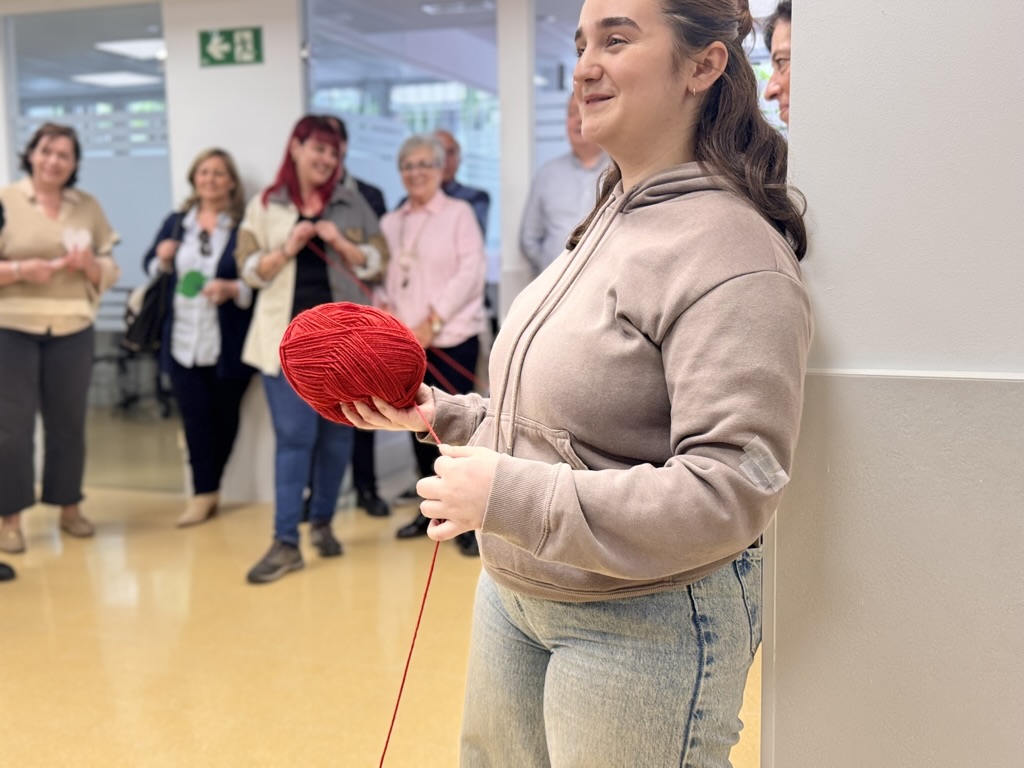 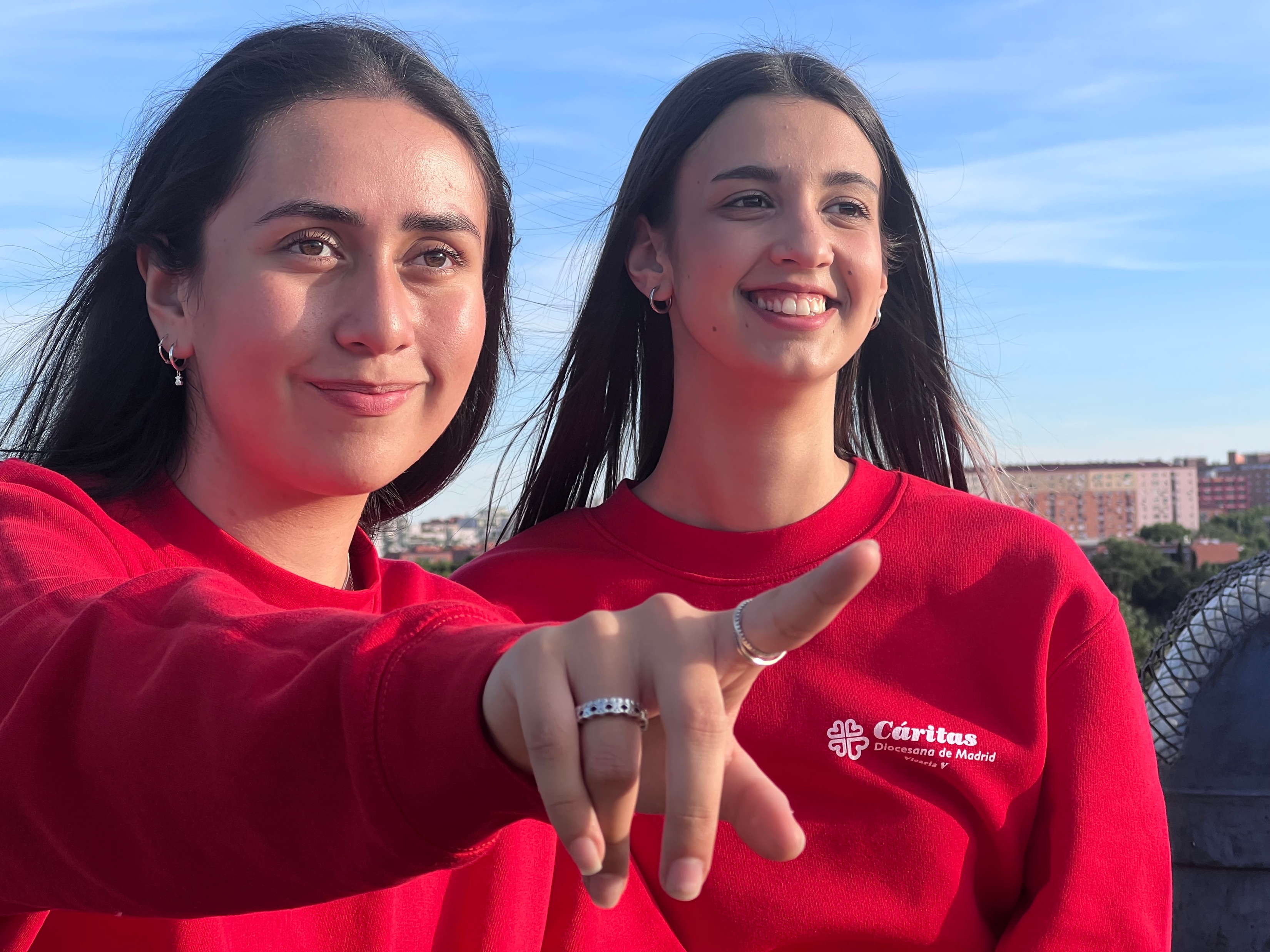 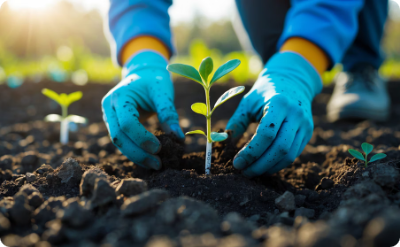 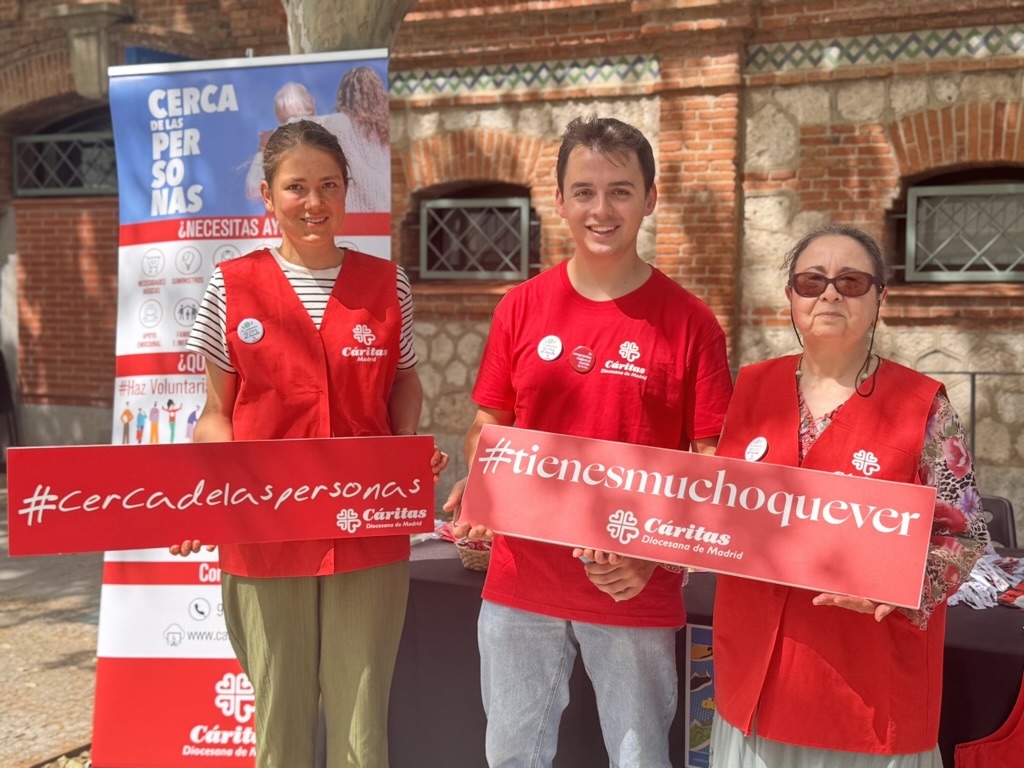 Comparte el mensaje
Participa
Siembra esperanza
Construye comunidad
Difunde lo que somos y hacemos en Cáritas.
Únete como personas voluntaria en nuestras actividades.

También puedes apoyar económicamente.
Con gestos sencillos en tu entorno cotidiano.
Crea espacios de acogida y fraternidad.
LEMA: «La esperanza crece con cada gesto sencillo»
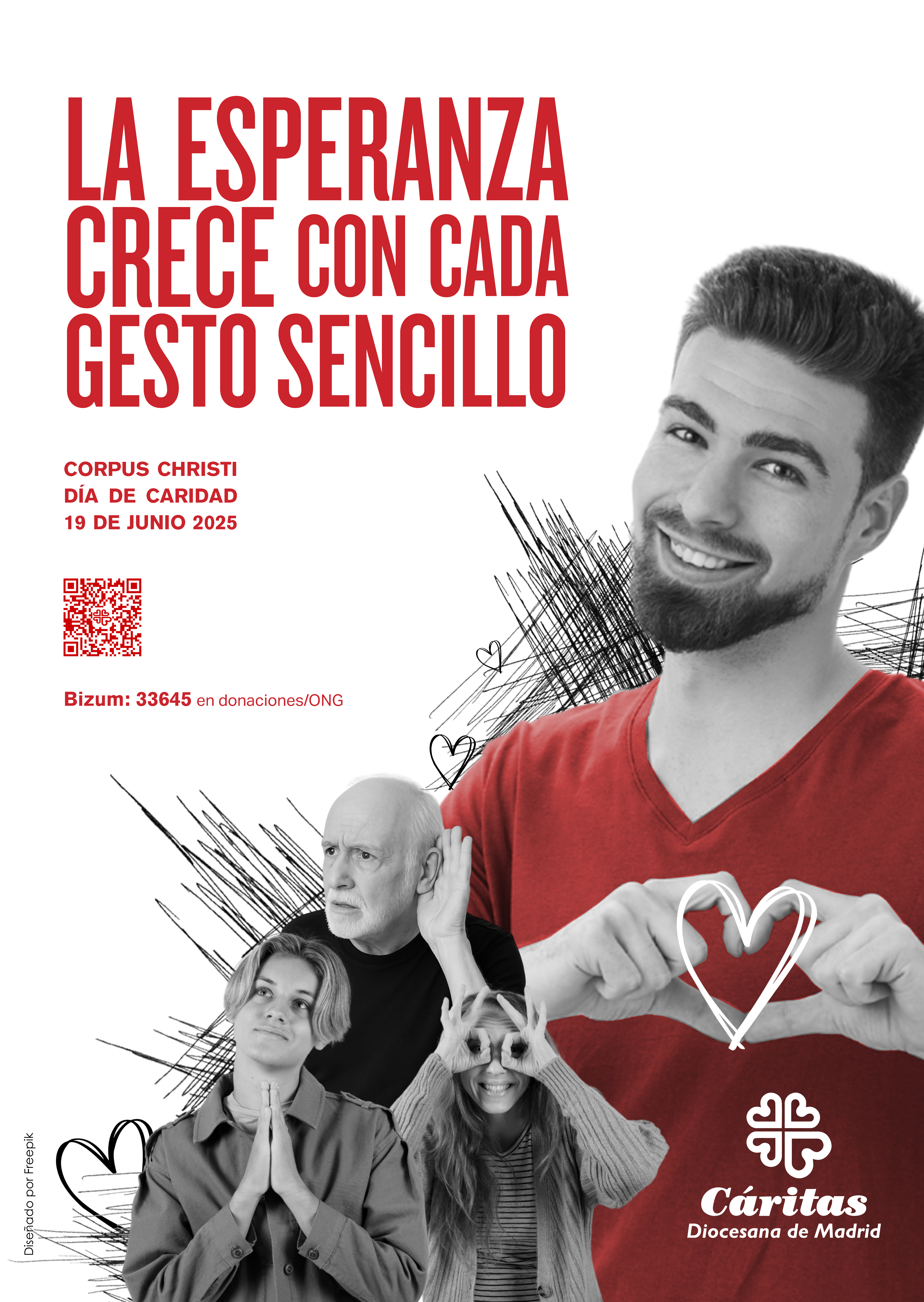 Mostramos gestos sencillos:
el amor que acoge sin condiciones ni prejuicios, 
la escucha que acompaña sin juzgar, 
la mirada que reconoce la dignidad de cada persona más allá de sus circunstancias, 
la oración que nos conecta con Dios y nos fortalece para caminar juntas y juntos.
Perfiles de personas distintos
QR que nos lleva a la información de la Campaña
#JuntosAbrimosCamino ​
#JuntosCaminoalaEsperanza
MATERIALES
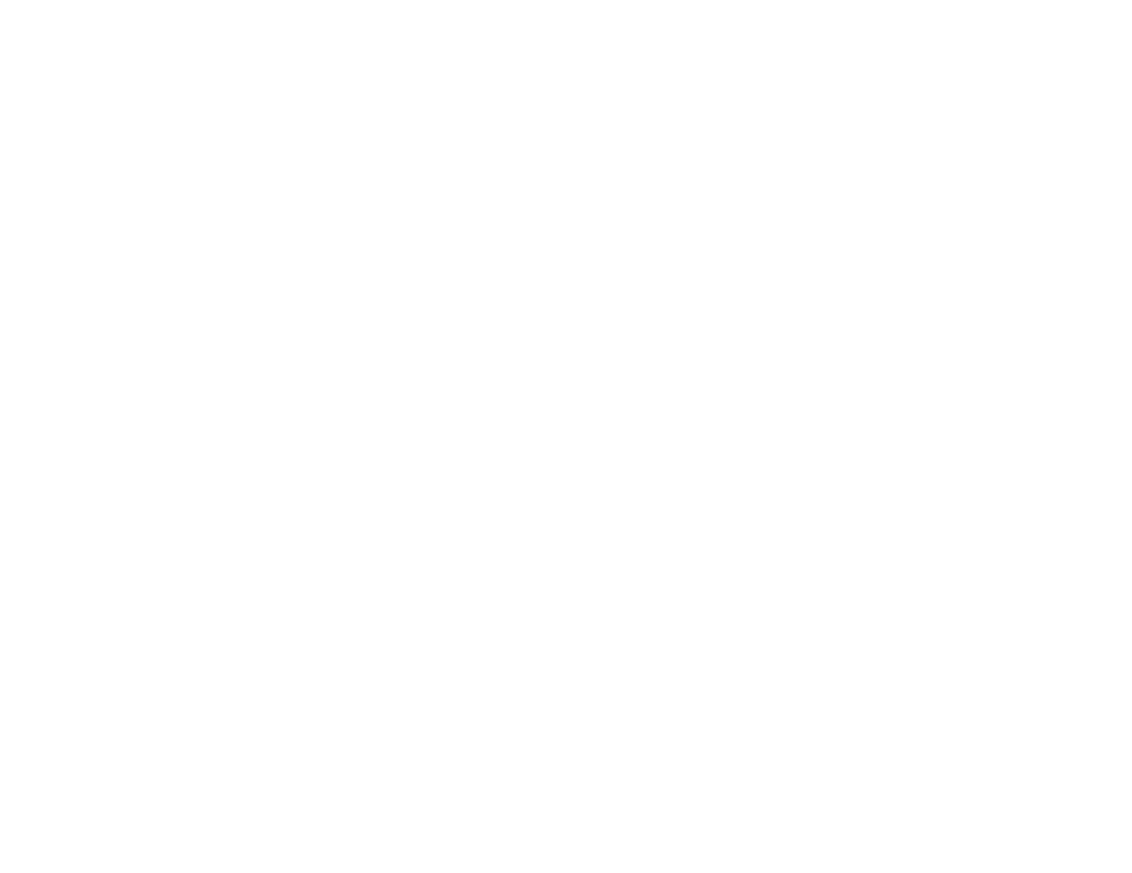 MATERIALES
CARTEL
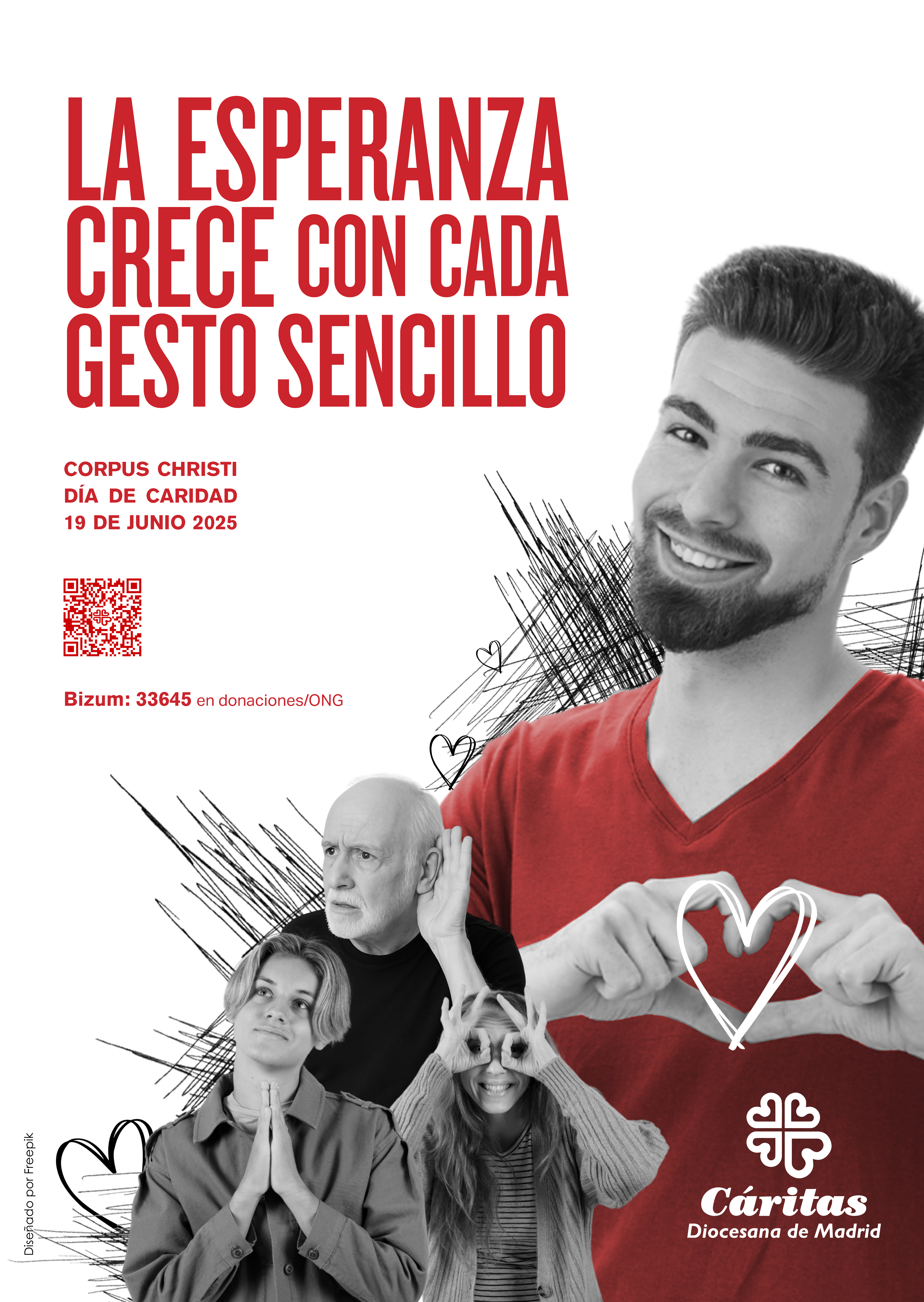 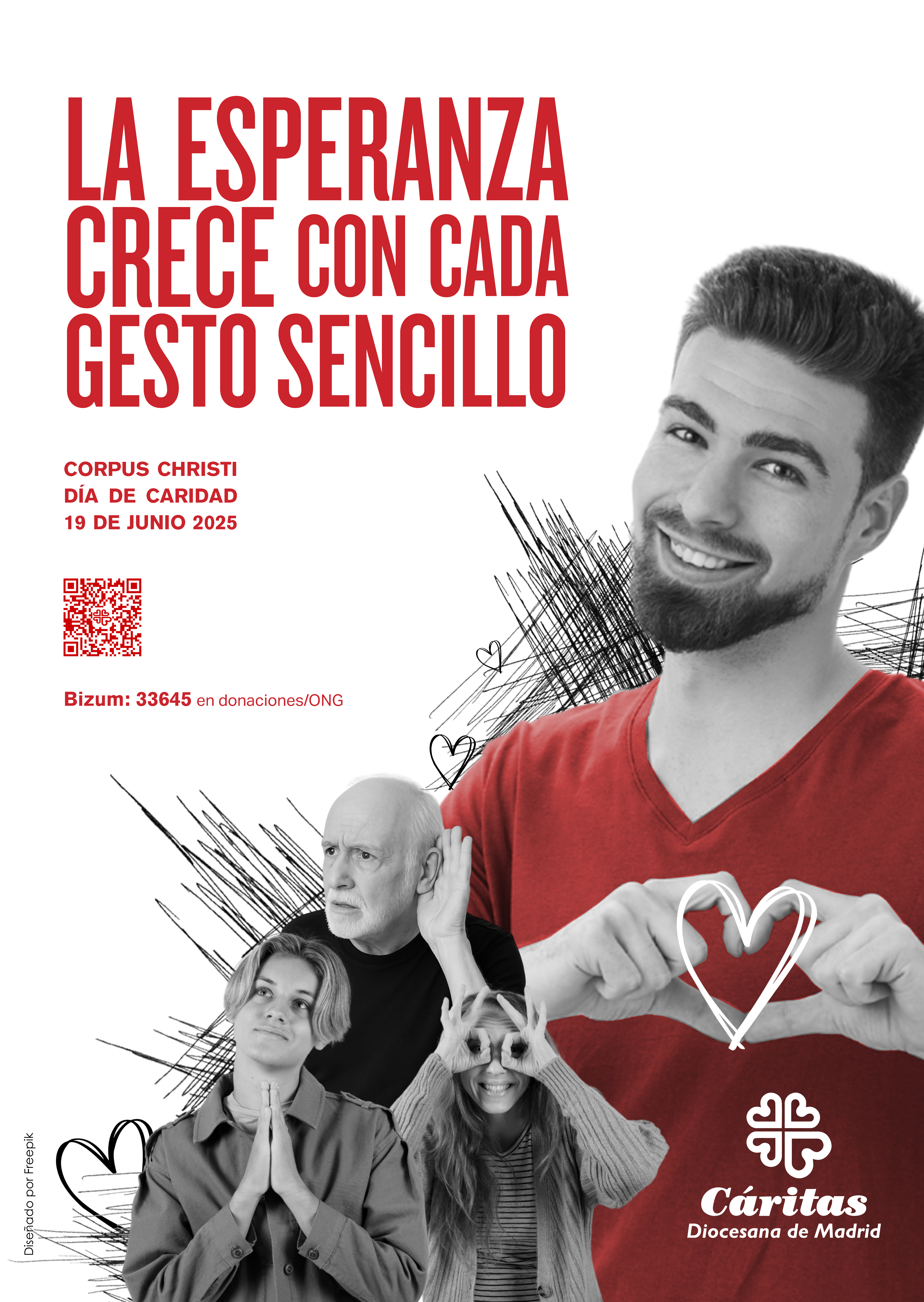 #JuntosAbrimosCamino ​
#JuntosCaminoalaEsperanza
MATERIALES
Chapas
FLYER
PULSERAS
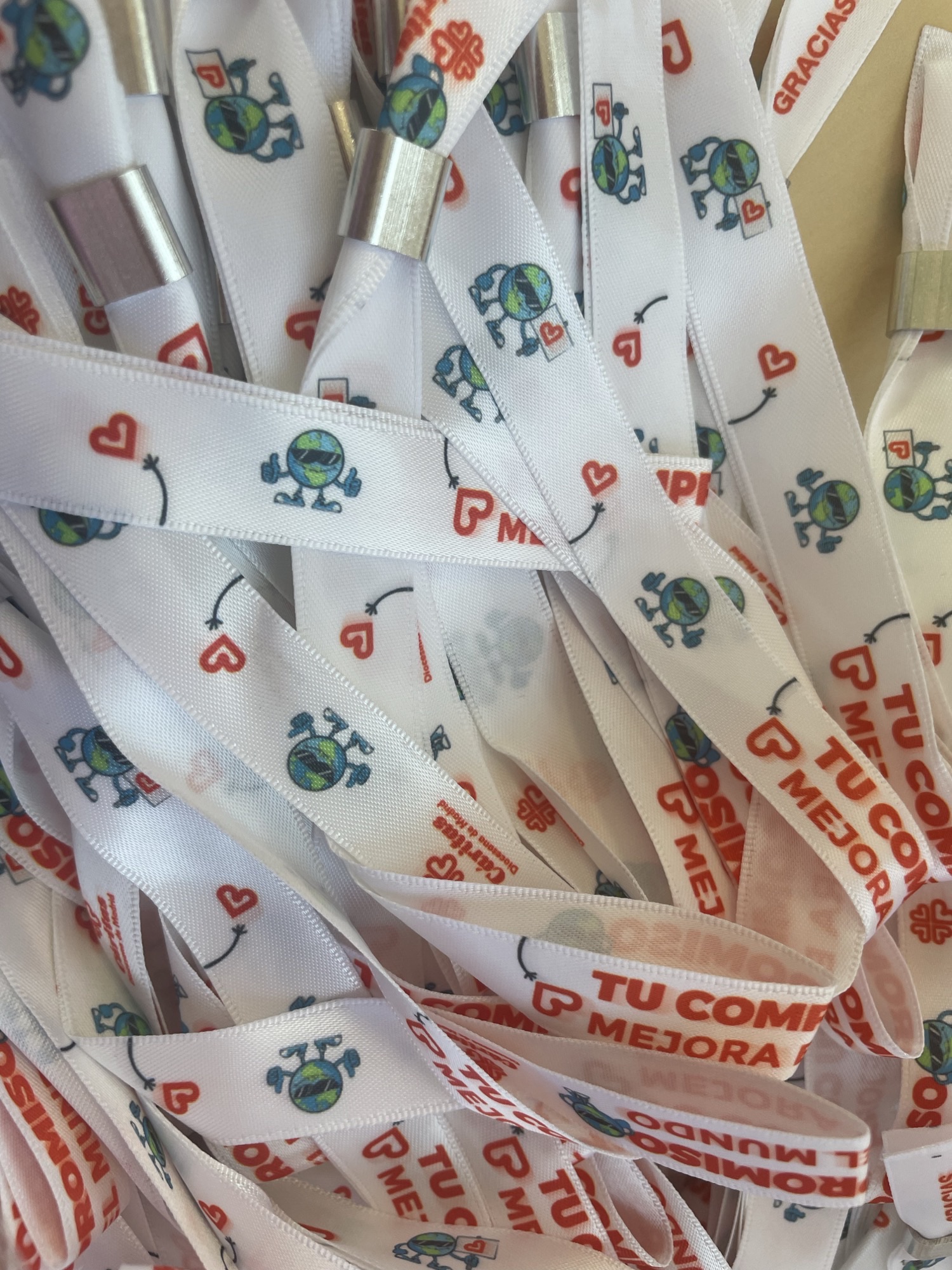 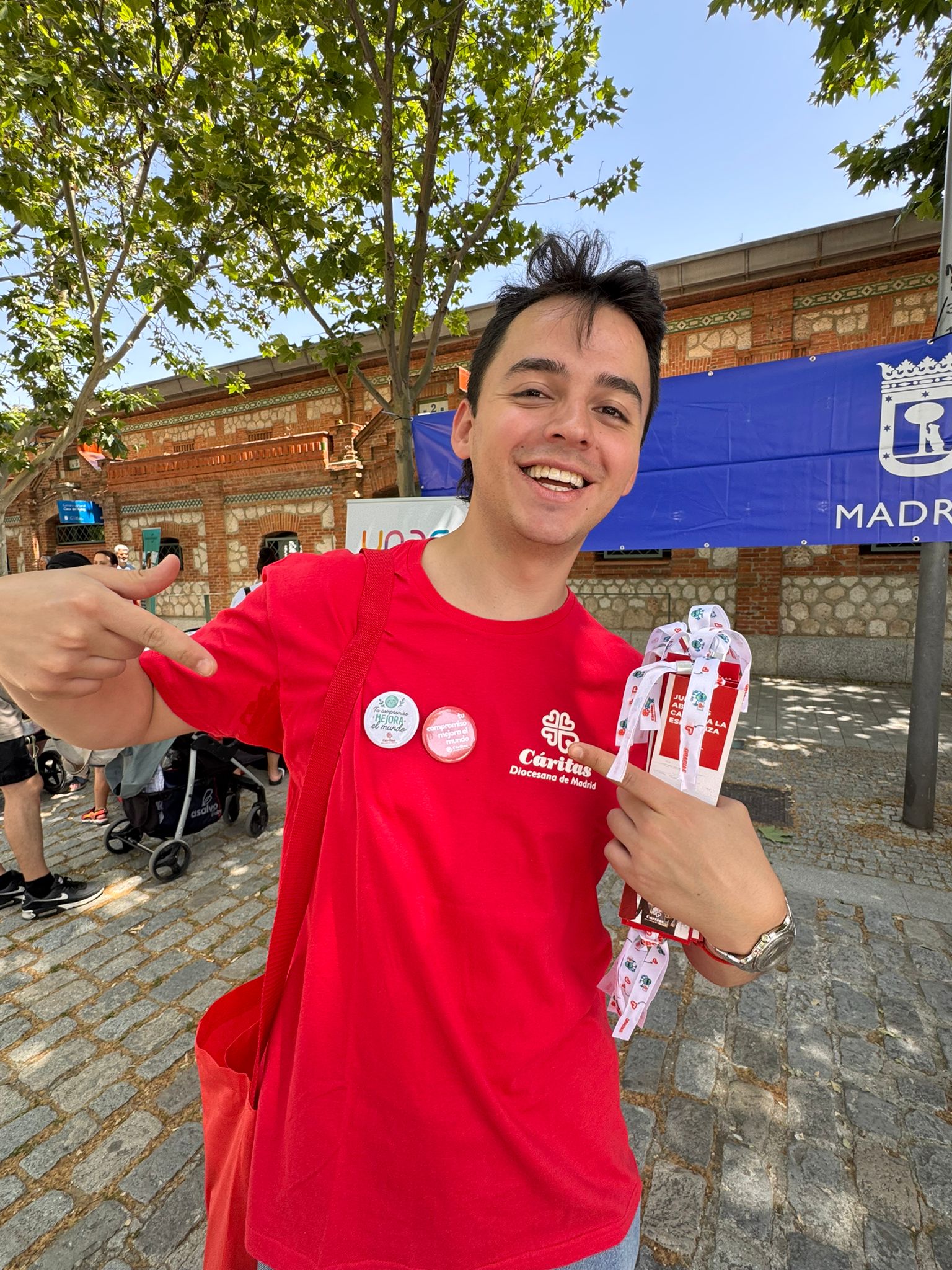 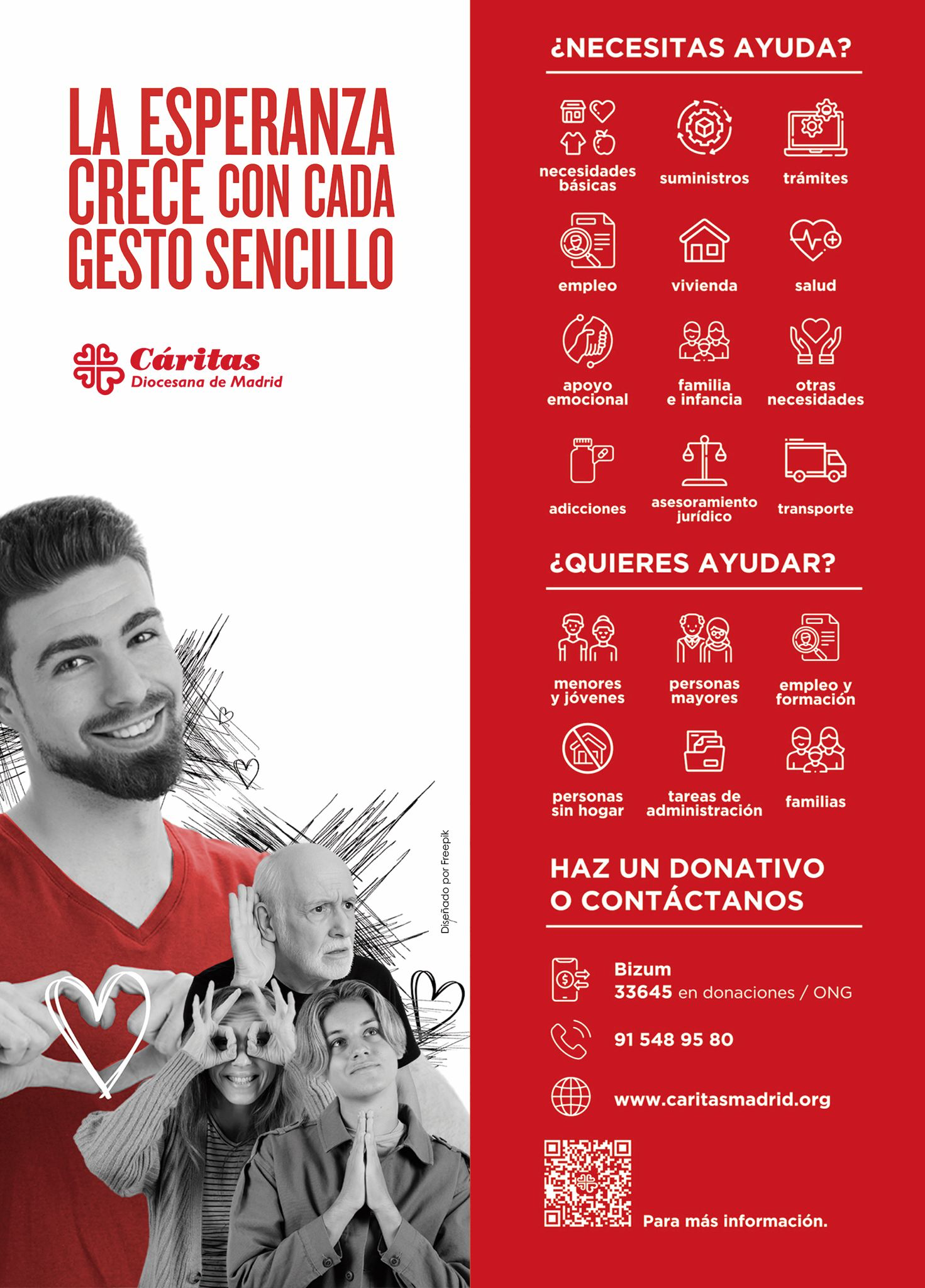 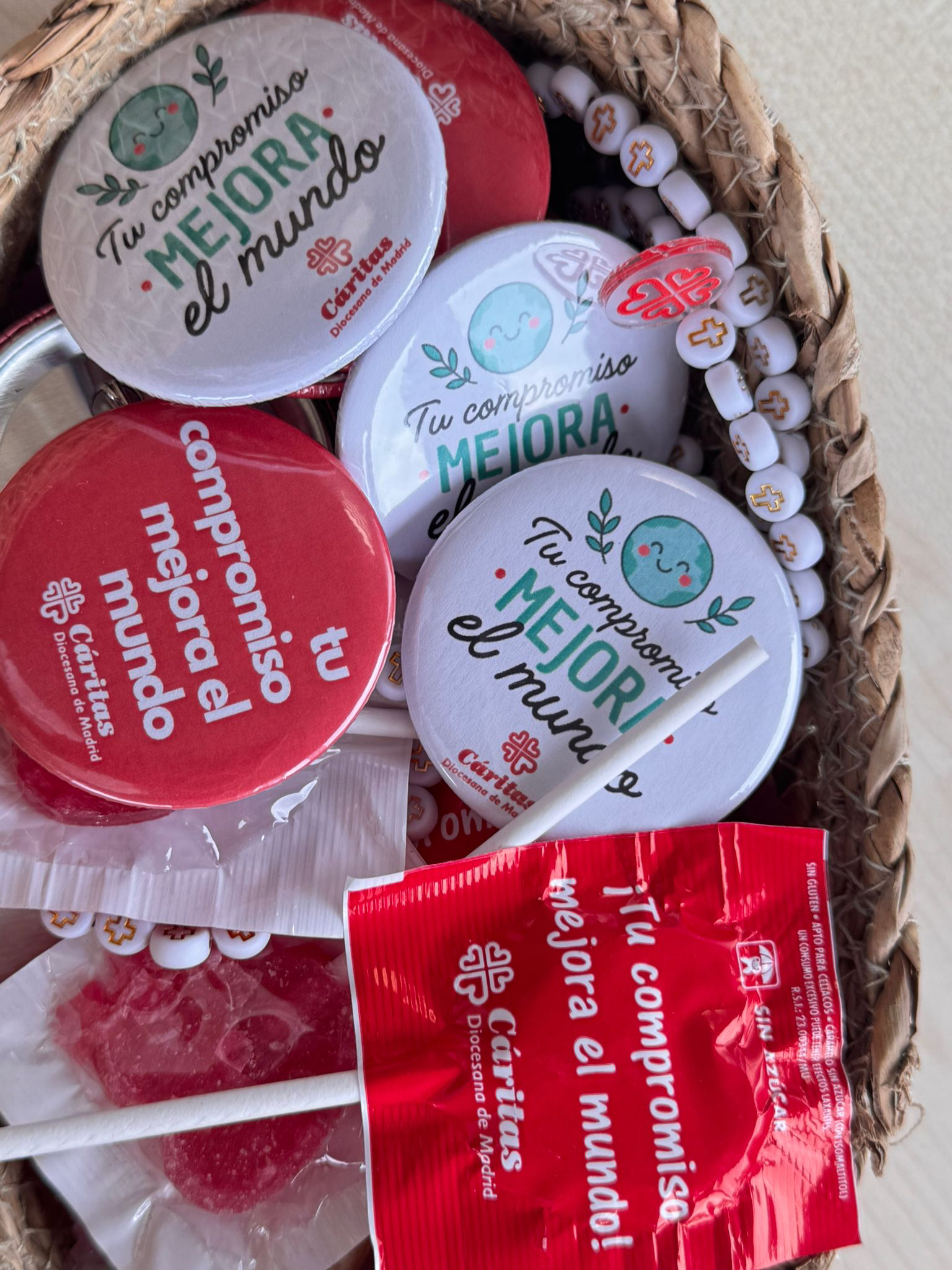 MATERIALES
ROLLER UP
GUÍA CAMPAÑA
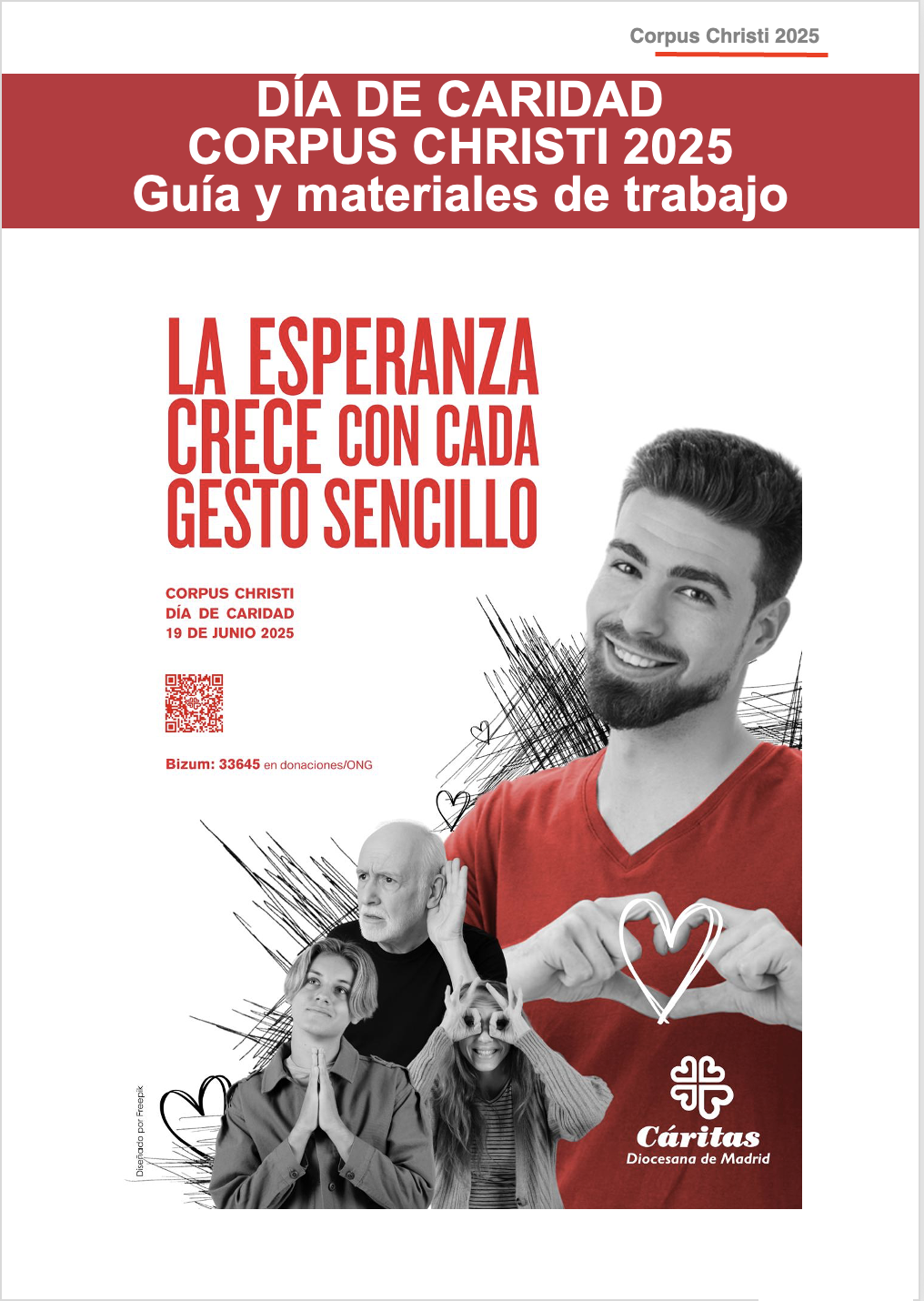 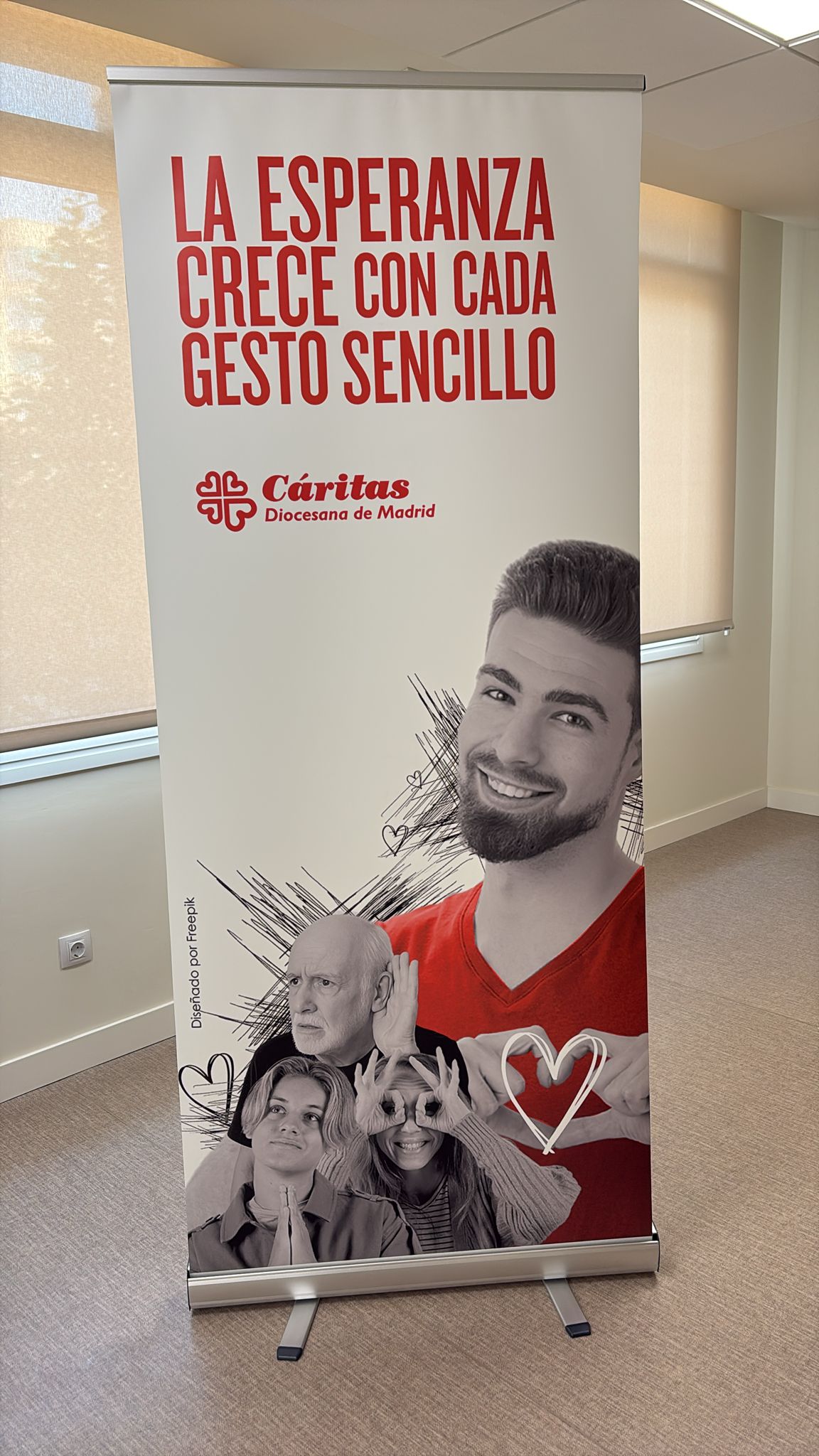 MATERIALES
COMUNICADO PARROQUIAL
VÍDEO
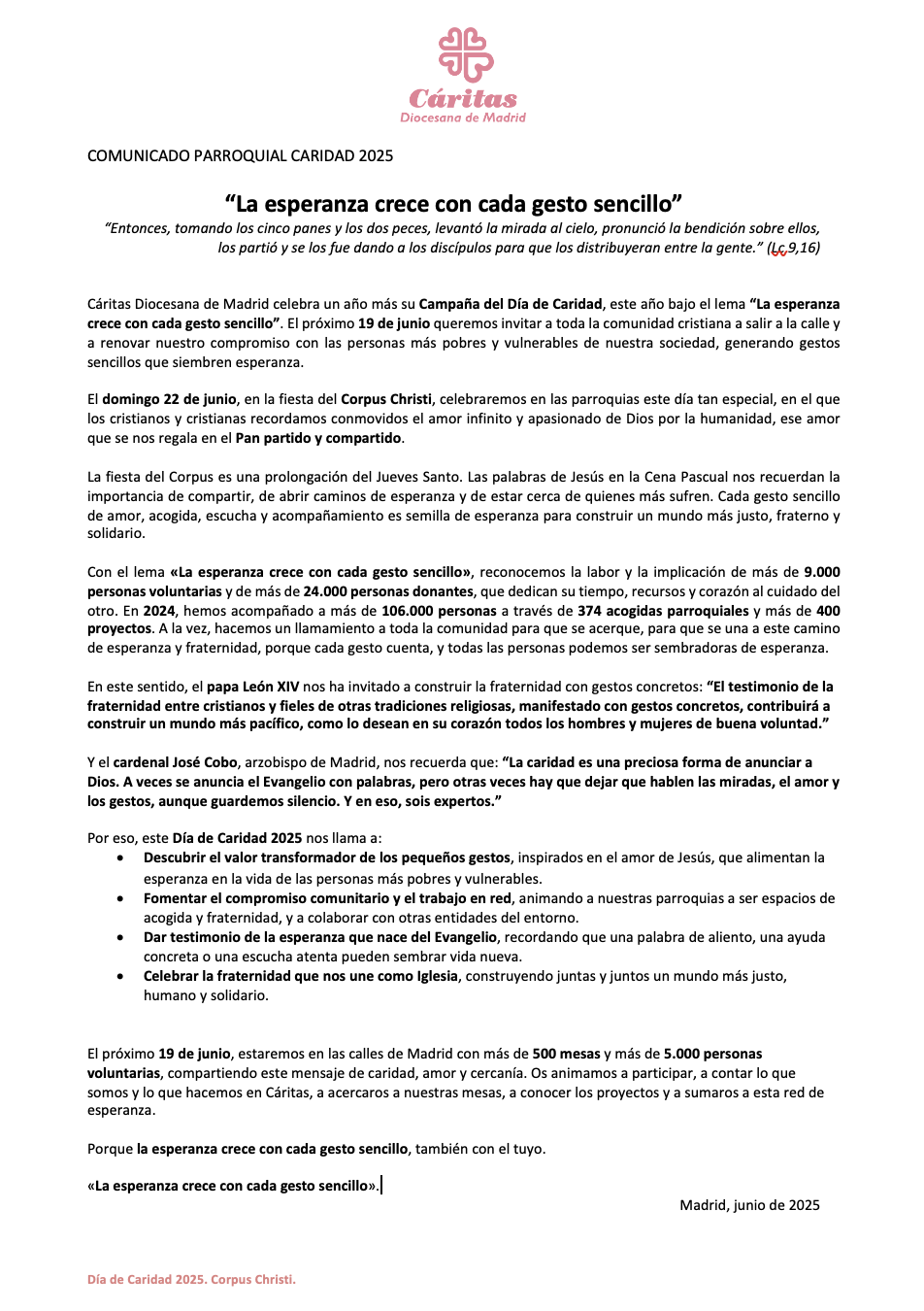 Presentación de la Memoria 2024
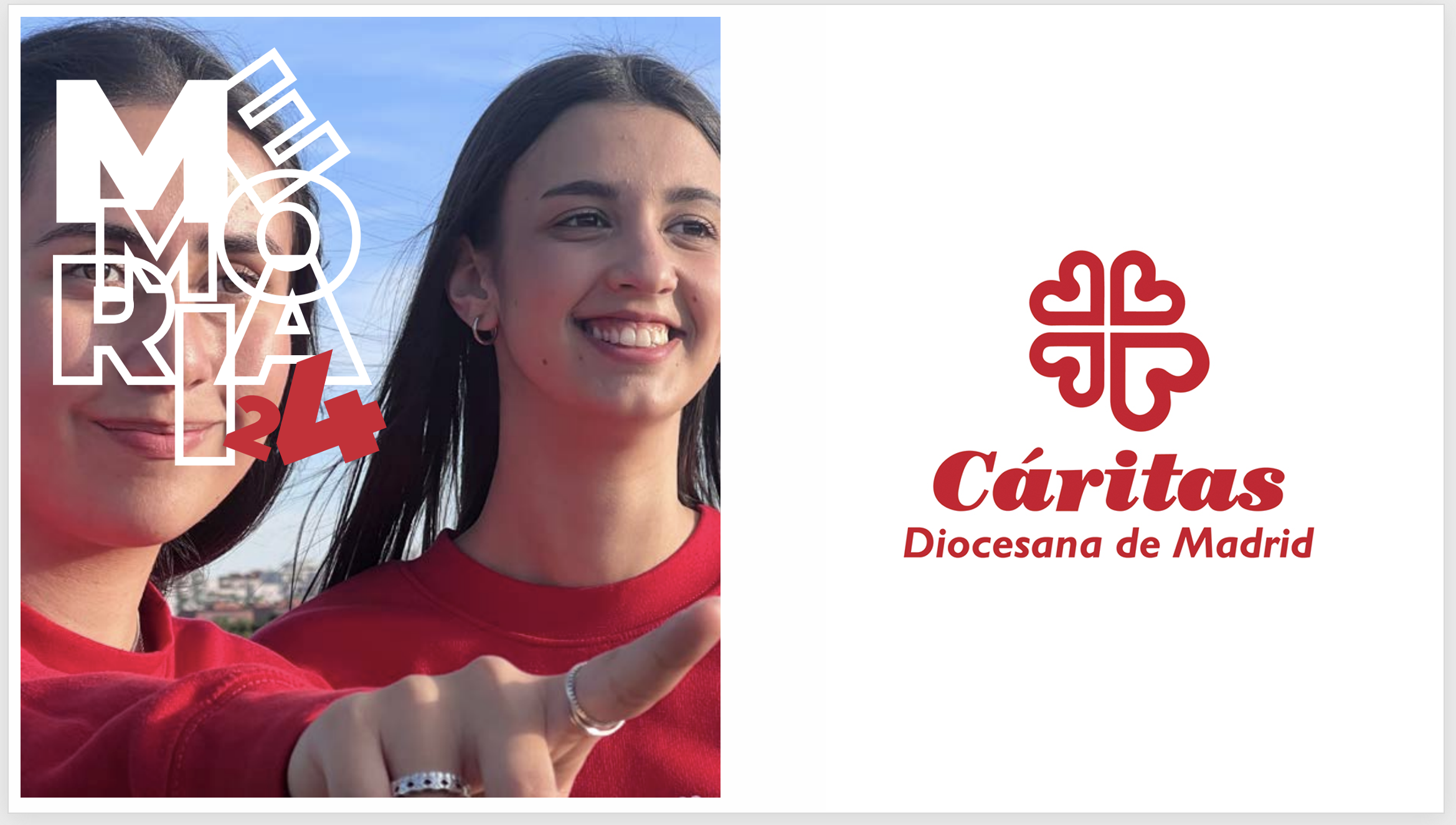 VIDEOS - DÍA DE CARIDAD EN LA CALLE
CÓMO MONTANDO
UNA MESA DEL DÍA DE CARIDAD
VIDEOS - DÍA DE CARIDAD EN LA CALLE
QUÉ MENSAJE DAR
PARA ENTREGAR MARCAPÁGINAS
#JuntosAbrimosCamino ​
#JuntosCaminoalaEsperanza
CÓMO SENSIBILIZAR
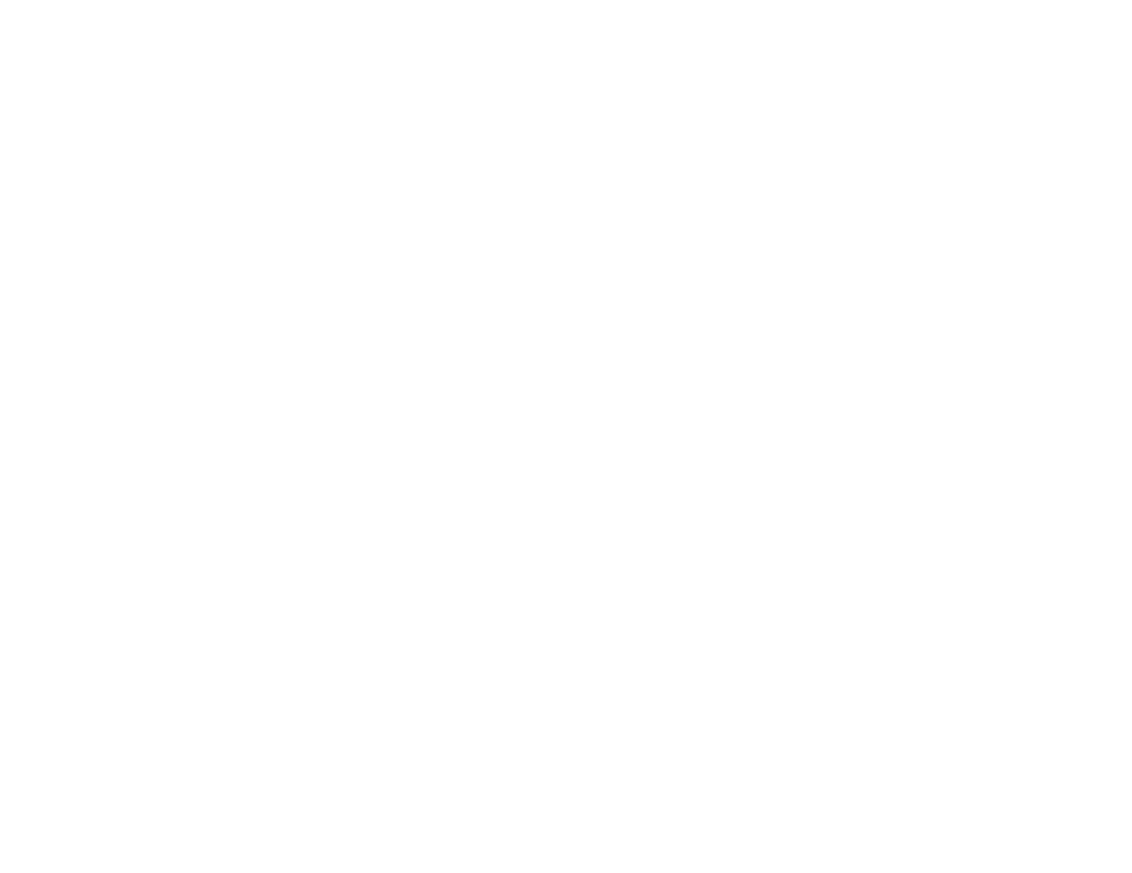 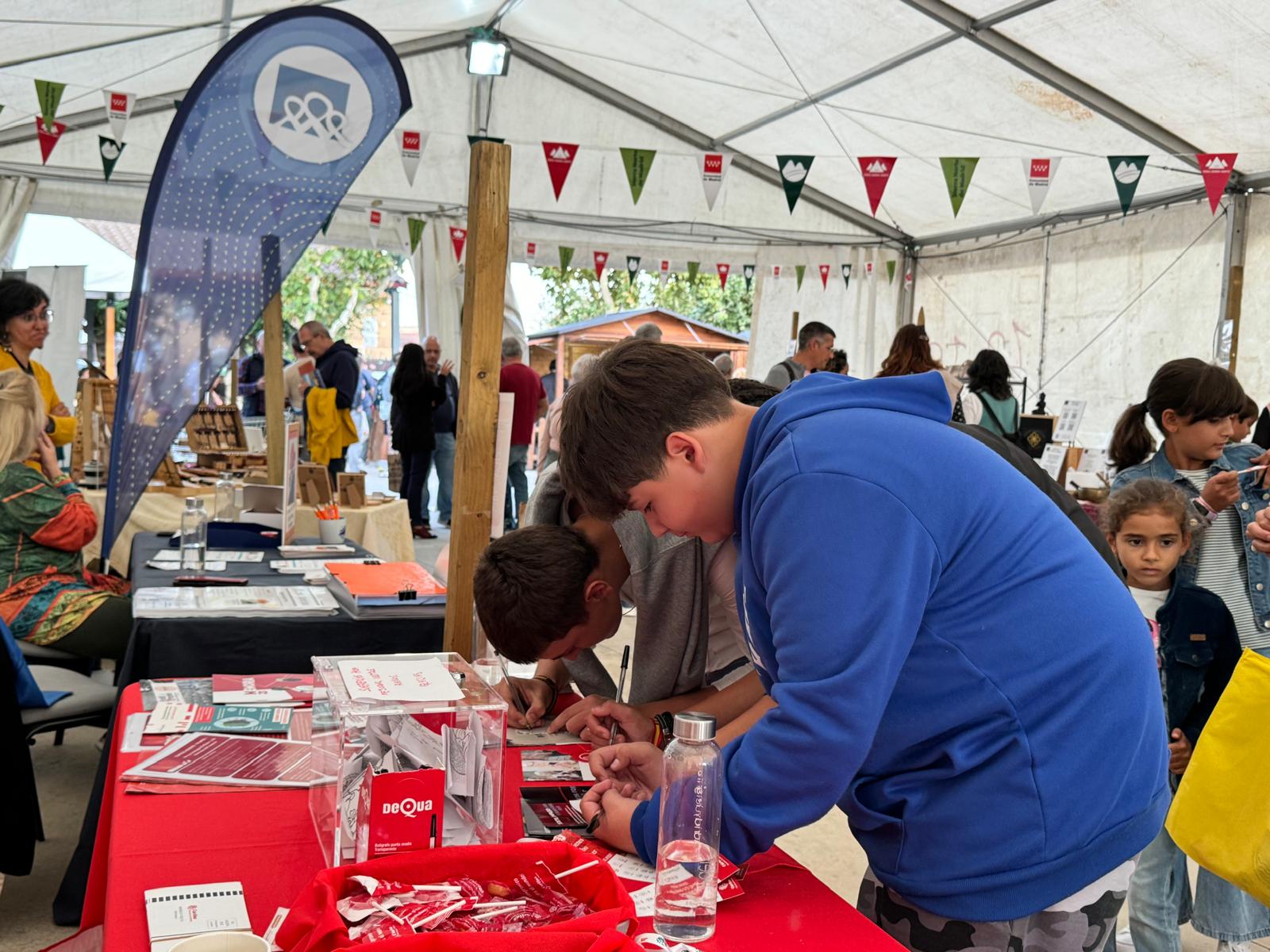 DINÁMICA 1
#LaEsperanzaCrececoncadagestosencillo​
Actividad grupal dirigida a adultos o jóvenes, que invita a identificar y compartir gestos cotidianos que siembran esperanza en los demás.
Desarrollo: Cada persona escribe en una tarjeta un gesto sencillo que haya dado o recibido recientemente y que haya sido para ellos un signo de esperanza (por ejemplo: una palabra amable, un abrazo, una ayuda inesperada…). Luego, se comparten en grupos pequeños y se elige uno o dos gestos para destacar. Finalmente, se colocan las tarjetas en un mural común, creando un mosaico visual bajo el lema de la campaña.
Preguntas para el diálogo:
¿Qué gesto sencillo te ha hecho sentir esperanza últimamente?
¿Qué impacto crees que pueden tener esos gestos en la vida de los demás?
¿Cómo podemos cultivar esos gestos en nuestra vida cotidiana o en la comunidad?
DINÁMICA 2
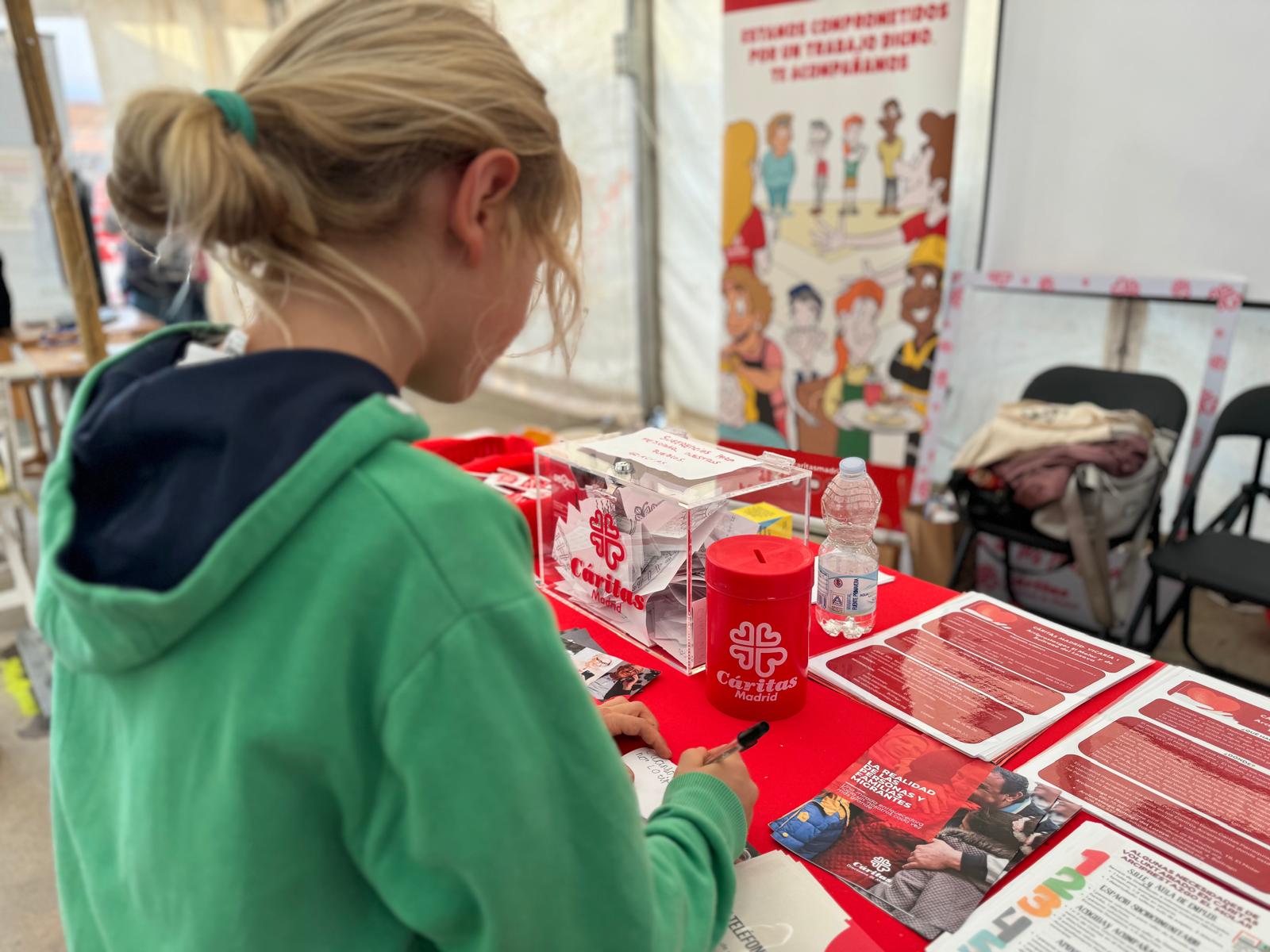 Actividad para niños y niñas que propone identificar gestos sencillos y expresarlos de forma creativa mediante el dibujo.

Desarrollo:
Cada niño dibuja un gesto que haya recibido o que le gustaría hacer para alegrar o ayudar a otra persona. Puede ser un abrazo, una sonrisa, compartir algo, ayudar a alguien, etc.
 Después, se comparten los dibujos en grupo, explicando qué gesto representan y cómo ese gesto puede hacer sentir bien a otra persona.
 Los dibujos se colocan en un mural común bajo el lema: “La esperanza crece con cada gesto sencillo”.
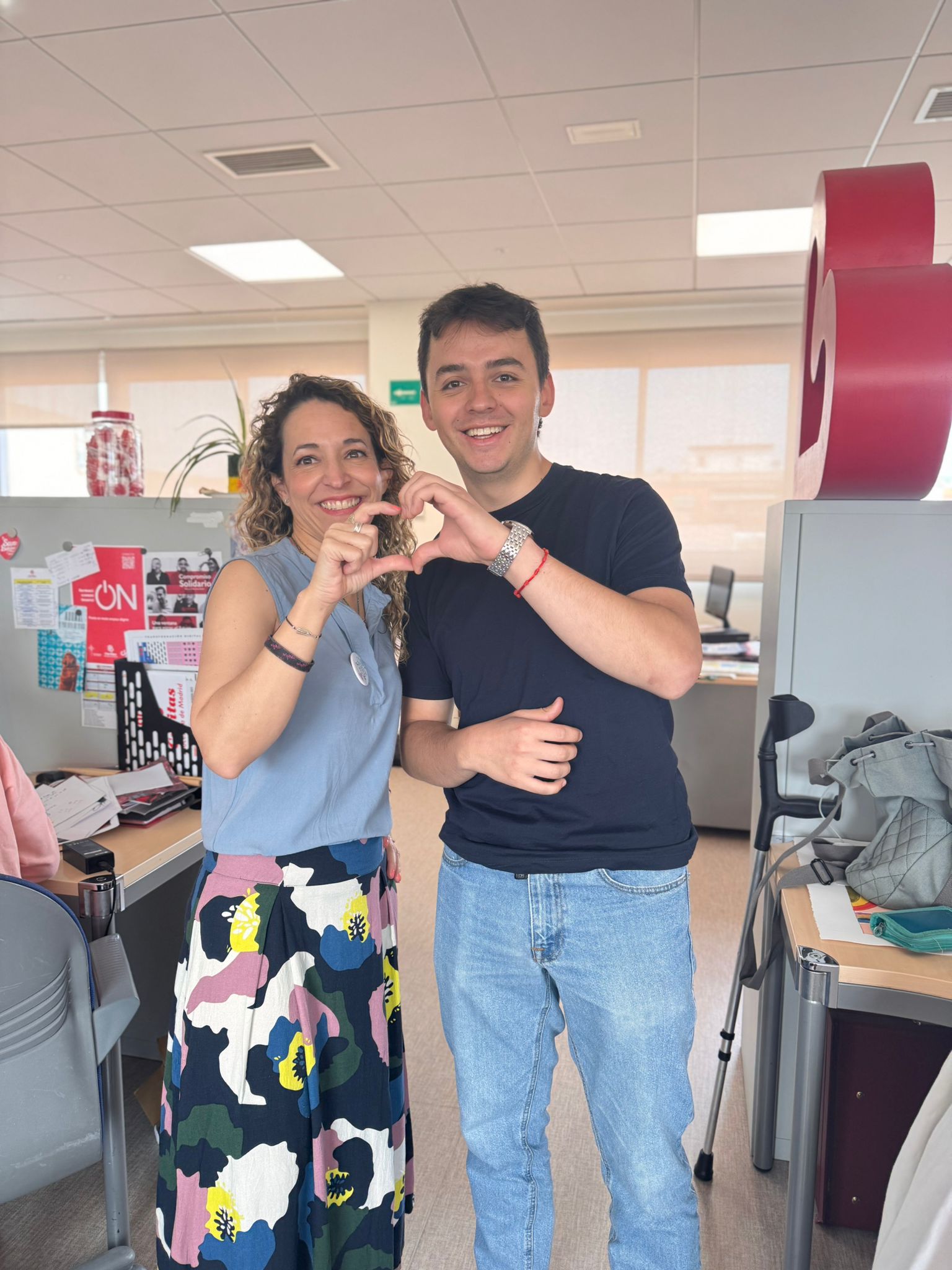 DINÁMICA 3
Actividad para jóvenes o adultos basada en la fotografía participativa y el testimonio, con el objetivo de visibilizar los gestos sencillos que generan esperanza.

Desarrollo: En grupos pequeños o en parejas, las personas participantes se hacen fotos representando gestos que dan esperanza (abrazar, escuchar, ayudar, acompañar…). Posteriormente, se proyectan las fotos (en una pantalla o mural), y quienes aparecen o tomaron las imágenes comparten brevemente en qué situación han vivido ese gesto y cómo impactó en su vida o en la de los demás.
Preguntas para el diálogo:
¿Qué representa este gesto en tu vida o en la comunidad?
¿Cómo fue vivir o recibir ese gesto?
¿Qué significado tiene para ti hoy?
SOCIEDAD EN GENERAL
¿Qué gesto esperamos de ti?
Acércate a la mesa a saludar; sonríe si te sonreímos; llévate los obsequios que repartiremos; dona, si así lo deseas; ve luego a conocer tu Cáritas parroquial; y, sobre todo, mira a tu alrededor.
Acciones

Mesas informativas y cuestación, el 19 de junio: casi 500 mesas y 5 mil personas voluntarias
Envío de FOTOS DE LAS MESAS  para difundir en RRSS y álbum
En la Eucaristía del Día del Corpus Christi, el  22 de junio en La Almudena. De 10h a 14h.
Cuéntanos tu historia con esos “gestos de esperanza” para difundir en web, en noticias
“Cadena de fotos en RRSS” Foto en RRSS con un gestos que simbolice el acompañamiento en el camino a la esperanza 
Con el hashtag #LaEsperanzaCrececoncadagestosencillo
#GestoSencilloEsperanza
Sensibilización

Difundir la campaña con el hashtag #LaEsperanzaCrececoncadagestosencillo
 #GestoSencilloEsperanza
Distribución de materiales para vicarías, proyectos y servicios.
Nota de prensa
Presentación a medios de los datos de Memoria y Campaña.
Vídeo para RRSS y web
Publicación en Web y RRSS: post e imágenes
Publicación reportaje en Compromiso Solidario, sobre 'gestos que siembran esperanza'.
Acción en redes
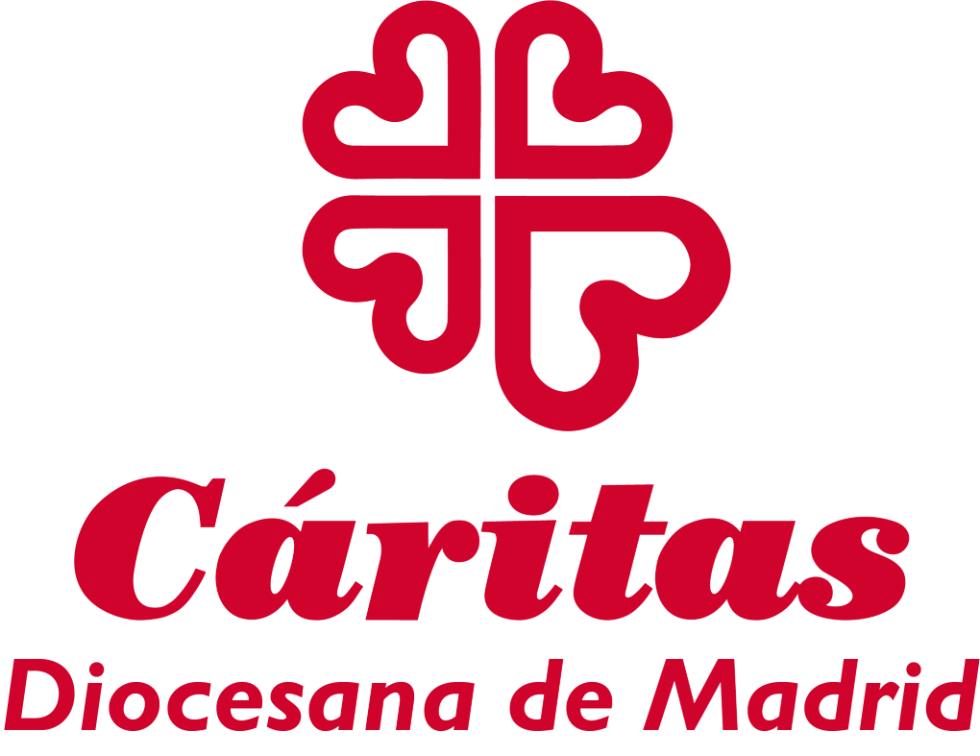 Oración - Evangelio Corpus Christi
En la Solemnidad del Corpus Christi, el Evangelio (San Lucas 9, 11-17) nos muestra la misericordia de Jesús y el llamado a sus discípulos a ser fuente de su caridad en el encuentro con el prójimo. El padre Johan Pacheco en su reflexión, nos invita a nutrirnos de la gracia de la Eucaristía para ser verdaderamente testigos en el compartir “los cinco panes y los dos pescados”.
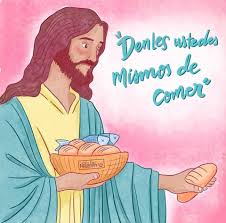 Jesús los acogía, les hablaba del reino y sanaba a los que tenían necesidad de curación. 
El día comenzaba a declinar. Entonces, acercándose los Doce, le dijeron: «Despide a la gente; que vayan a las aldeas y cortijos de alrededor a buscar alojamiento y comida, porque aquí estamos en descampado». Él les contestó: «Dadles vosotros de comer». Ellos replicaron: «No tenemos más que cinco panes y dos peces; a no ser que vayamos a comprar de comer para toda esta gente». Porque eran unos cinco mil hombres. Entonces dijo a sus discípulos: «Haced que se sienten en grupos de unos cincuenta cada uno». Lo hicieron así y dispusieron que se sentaran todos. Entonces, tomando él los cinco panes y los dos peces y alzando la mirada al cielo, pronunció la bendición sobre ellos, los partió y se los iba dando a los discípulos para que se los sirvieran a la gente. Comieron todos y se saciaron, y recogieron lo que les había sobrado: doce cestos de trozos. 
Lc 9, 11b-19
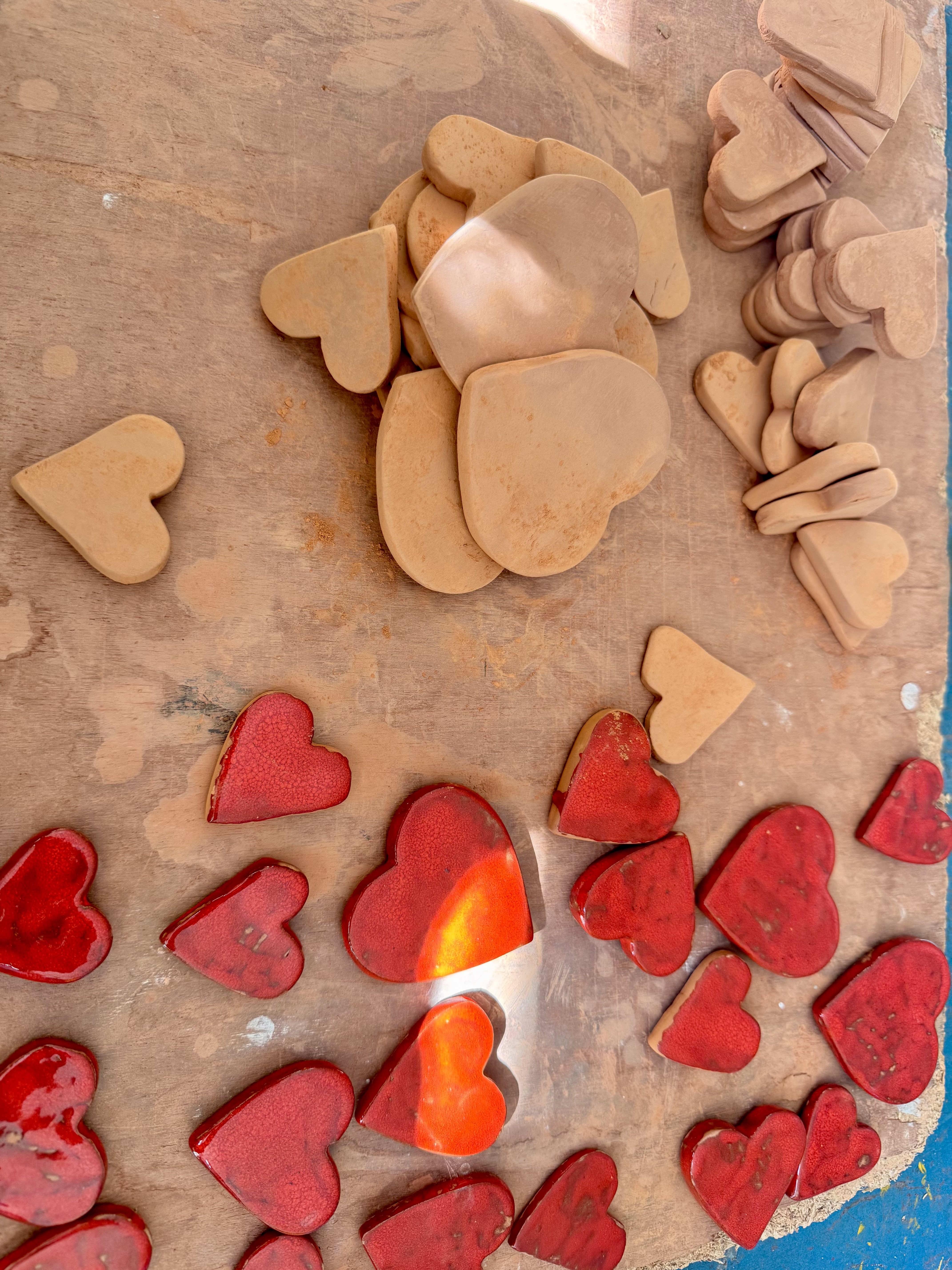 Oración
Quiero ser, Padre, tus manos, tus ojos, tu corazón.
Mirar al otro como Tú le miras:
con una mirada rebosante de amor y de ternura. 
Mirarme a mí, también, desde esa plenitud con que Tú me amas,
me llamas y me envías. 

Lo quiero hacer desde la experiencia del don recibido
y con la gratuidad de la donación sencilla y cotidiana al servicio de todos, en especial de los más pobres.

Envíame, Señor, y dame constancia, apertura y cercanía.
Enséñame a caminar en los pies del que acompaño y me acompaña.
Ayúdame a multiplicar el pan y curar heridas,
a no dejar de sonreír y de compartir la esperanza.
Quiero servir configurado contigo en tu diaconía. 

Gracias por las huellas de ternura y compasión
que has dejado en mi vida.
En tu Palabra encuentro la Luz que me ilumina.
En la Oración, el Agua que me fecunda y purifica.
En la Eucaristía el Pan que fortalece mi entrega y me da Vida.
Y en mi debilidad, Señor, encuentro tu fortaleza cada día. 
Amén
Gestos sencillos
El gesto de acompañar sea cuando sea
Son las dos de madrugada. Acaban de avisar del hospital. A la hija de Claudia, ingresada desde hace días, tienen que hacerle una intervención quirúrgica de urgencia y ella, su madre, debe acudir a firmar la autorización de la menor.

Claudia, asustada, no duda en vestirse, pero duda en salir sola a estas horas por las calles de Madrid, que apenas conoce. Hace solo unas semanas que dejó su pueblo para que su hija pudiese ser tratada en la capital. Ahí residía su esperanza de vida. Ahí tenía que trasladarse a vivir. Sin redes de apoyo ni recursos suficientes para asumir el gasto, encontró en la “Casa Cuidado” de Cáritas Madrid un alojamiento temporal para personas que tienen a familiares ingresados en la ciudad, pero que viven en otras cuidades, y que es, eso, un lugar de cuidado donde personas voluntarias les ofrecen desde una palabra de aliento, hasta una charla o un café o un paseo, lejos de las horas en las salas de espera.

Pero ahora, “me da miedo salir sola”. Claudia llama por teléfono a Ana, que despierta sobresaltada. “Claudia, ahora no puedo trasladarme a la casa para ir contigo, pero no te preocupes, voy a acompañarte todo el tiempo, iremos charlando mientras vas al hospital; hablemos como amigas, todo va a estar bien, descríbeme cómo es el barrio a estas horas de la noche”. Y es este un gesto de generosidad tan grande que ilumina las calles de Madrid de madrugada.
GRACIAS
Gracias, porque ‘La Esperanza crece con cada gesto sencillo’
#CadaGestoSumaEsperanza
#CorpusChristi #DíadeCaridad
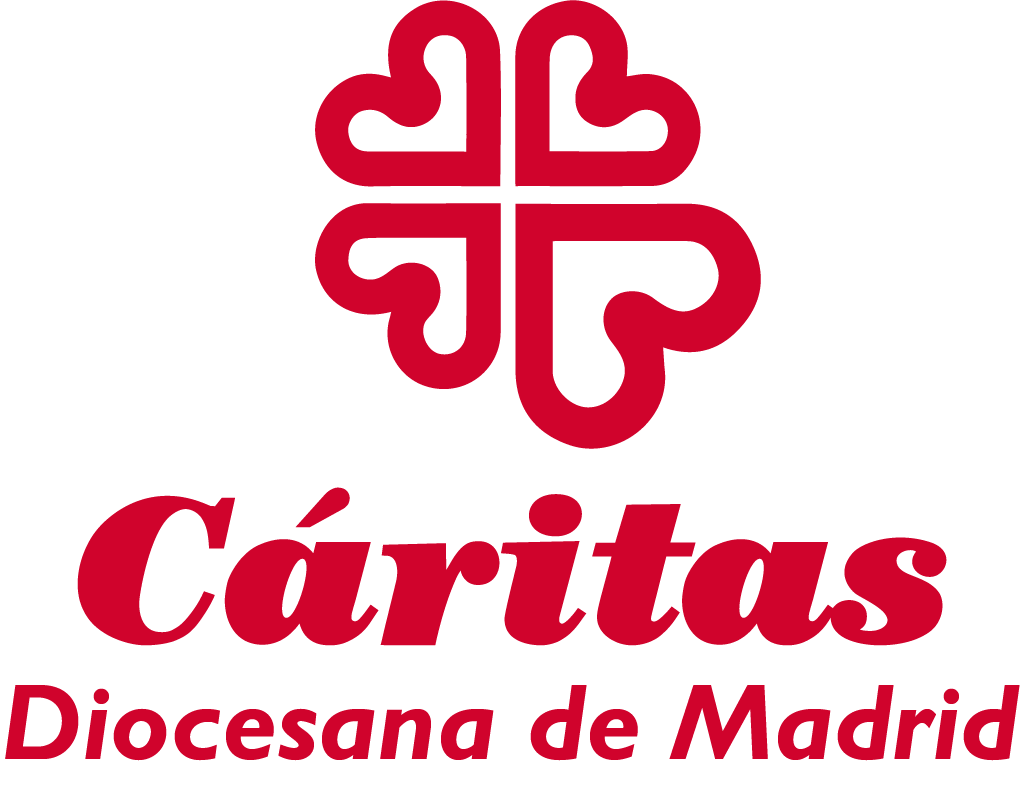